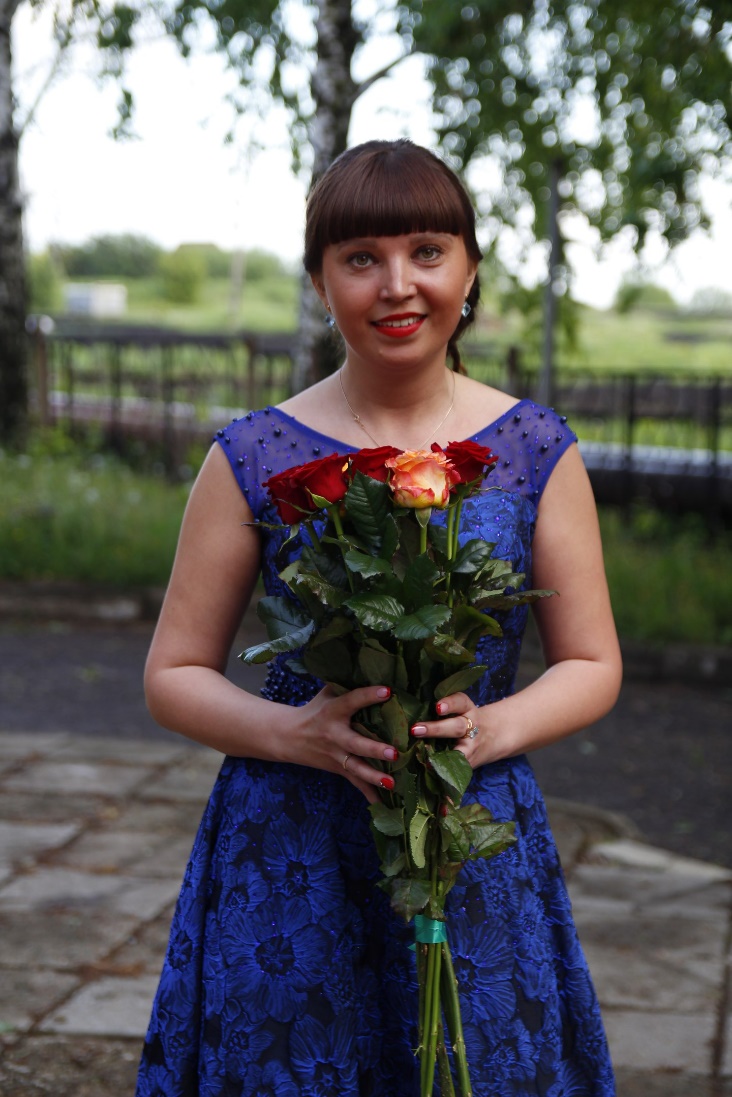 МИНИСТЕРСТВО ОБРАЗОВАНИЯ РЕСПУБЛИКИ МОРДОВИЯПортфолио
Шекшаевой Анны Сергеевны,
воспитателя МАДОУ  «Детский сад №80 комбинированного вида»
Дата  рождения: 18.10.1986г.
Профессиональное образование: высшее, г. Москва, Автономная некоммерческая организация высшего профессионального образования Центросоюза Российской Федерации «Российский университет кооперации». 
Специальность: юрист 
Квалификация: Юриспруденция.
Дата выдачи: 16 февраля 2009г.
Переподготовка: ФГБОУ ВПО «Мордовский государственный педагогический институт» им. М.Е. Евсевьева, по программе «Дошкольное образование»
Квалификация: воспитатель
Общий трудовой стаж: 12 лет 
Стаж педагогической работы (по специальности): 6 лет
Наличие квалификационной категории: 
Дата последней  аттестации: 26.03.2019г.
Наставничество
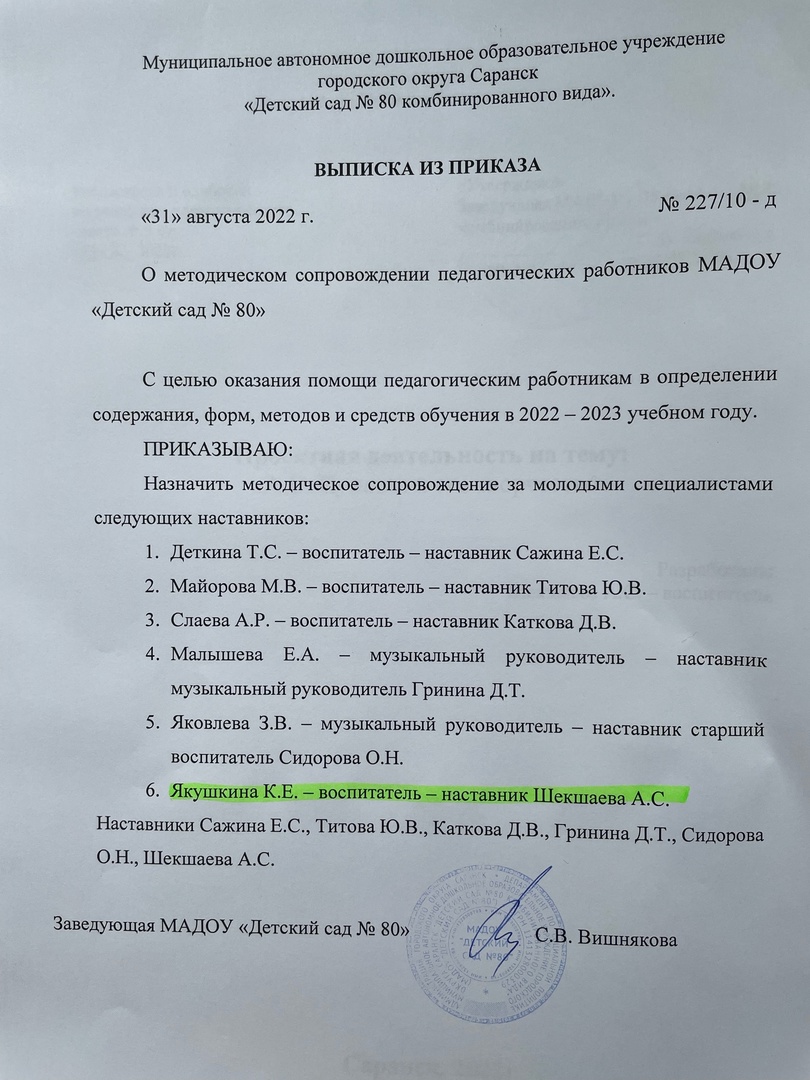 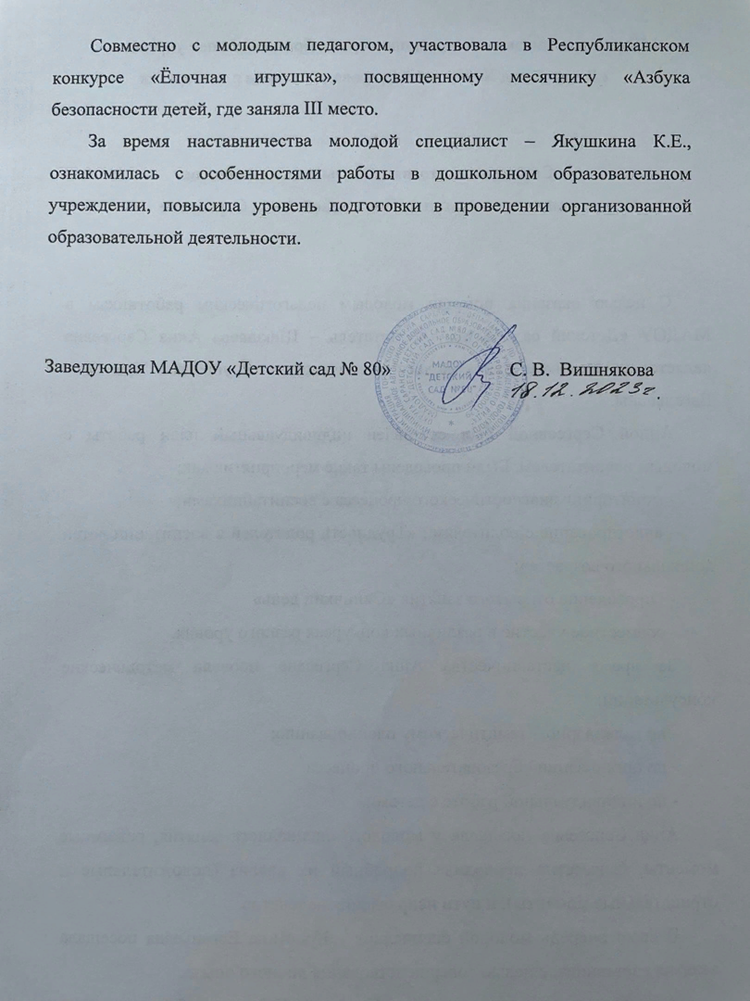 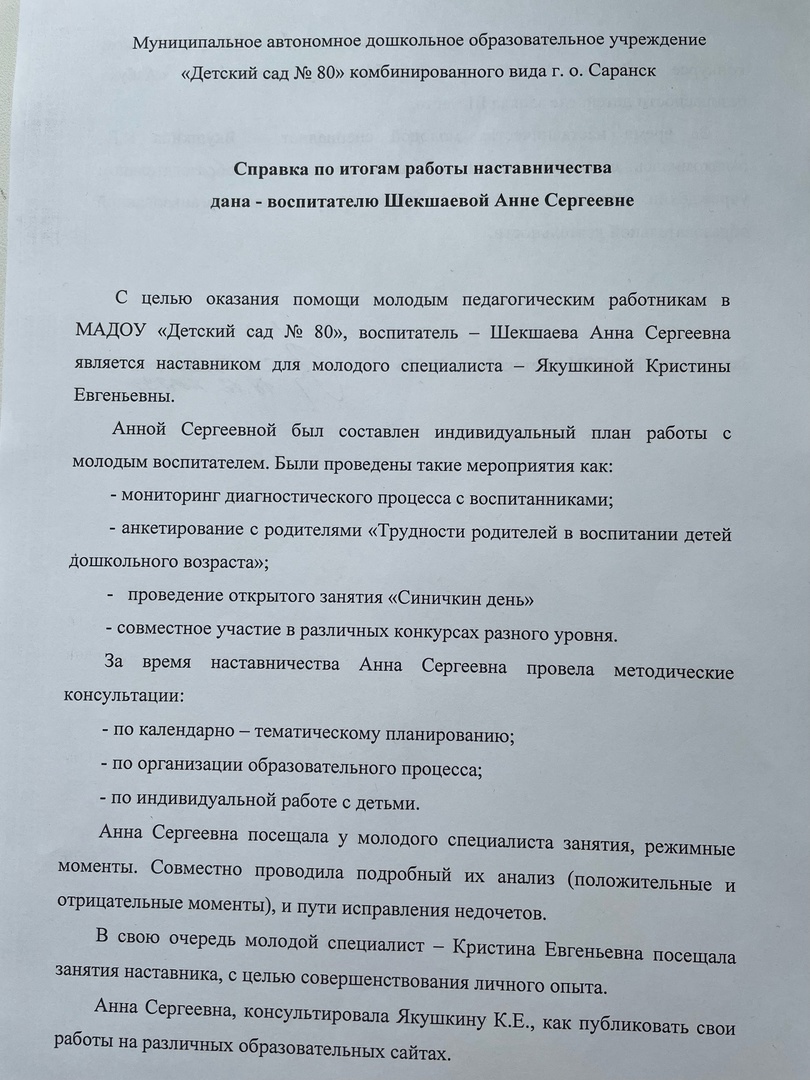 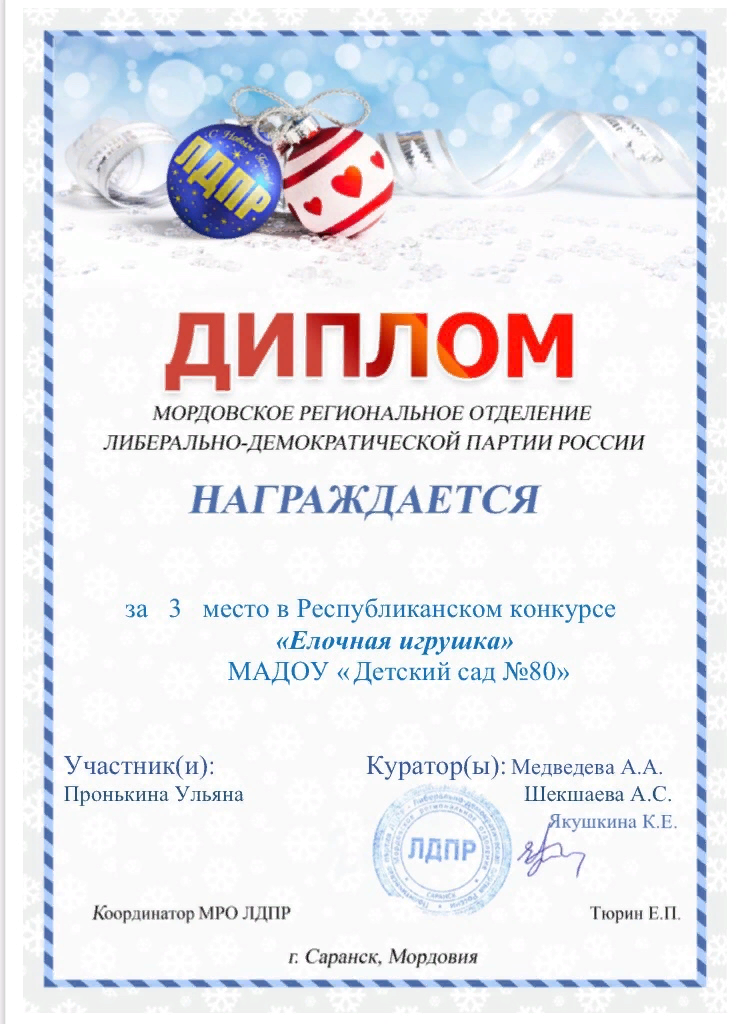 Наличие публикацийВ сети Интернет
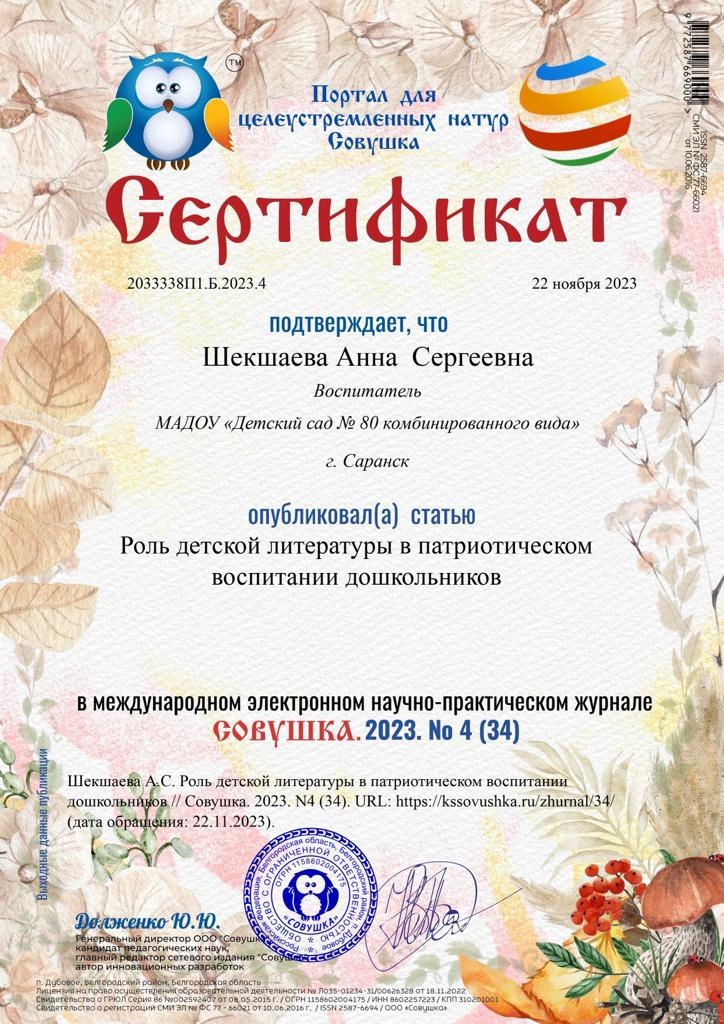 Российский уровень
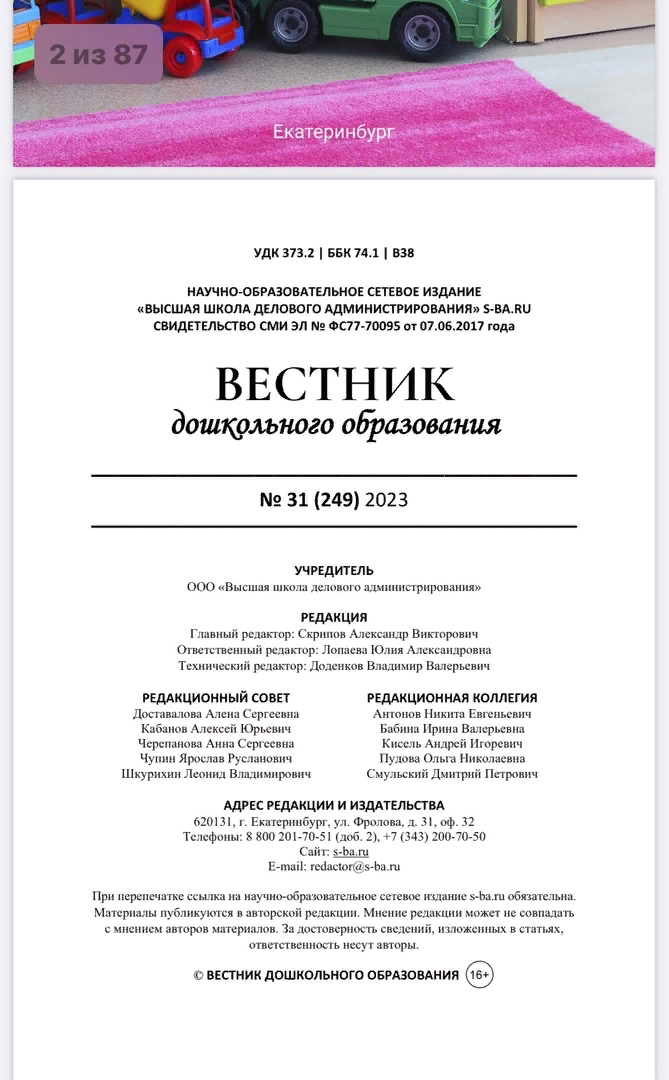 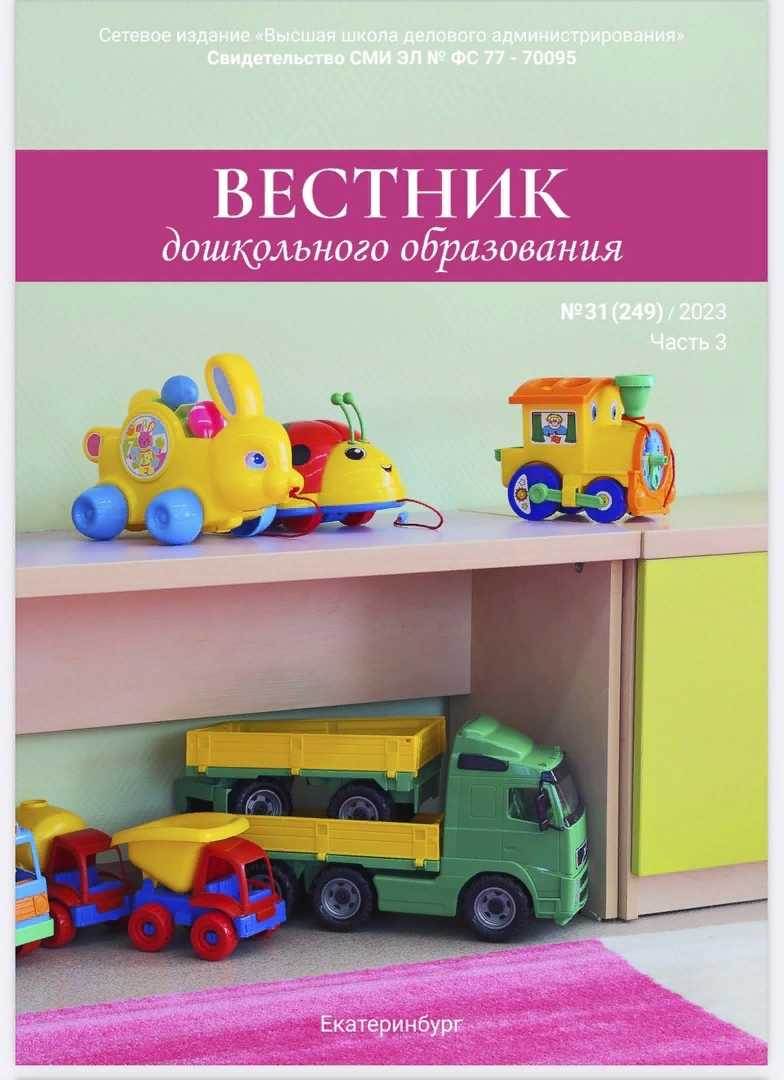 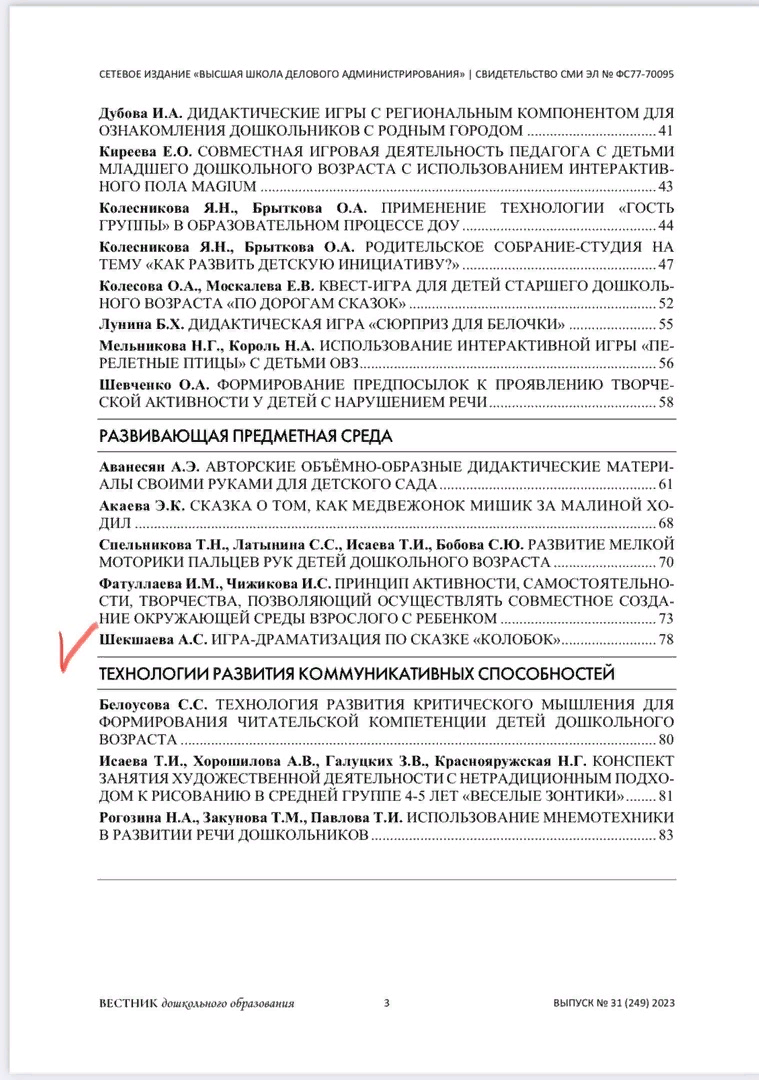 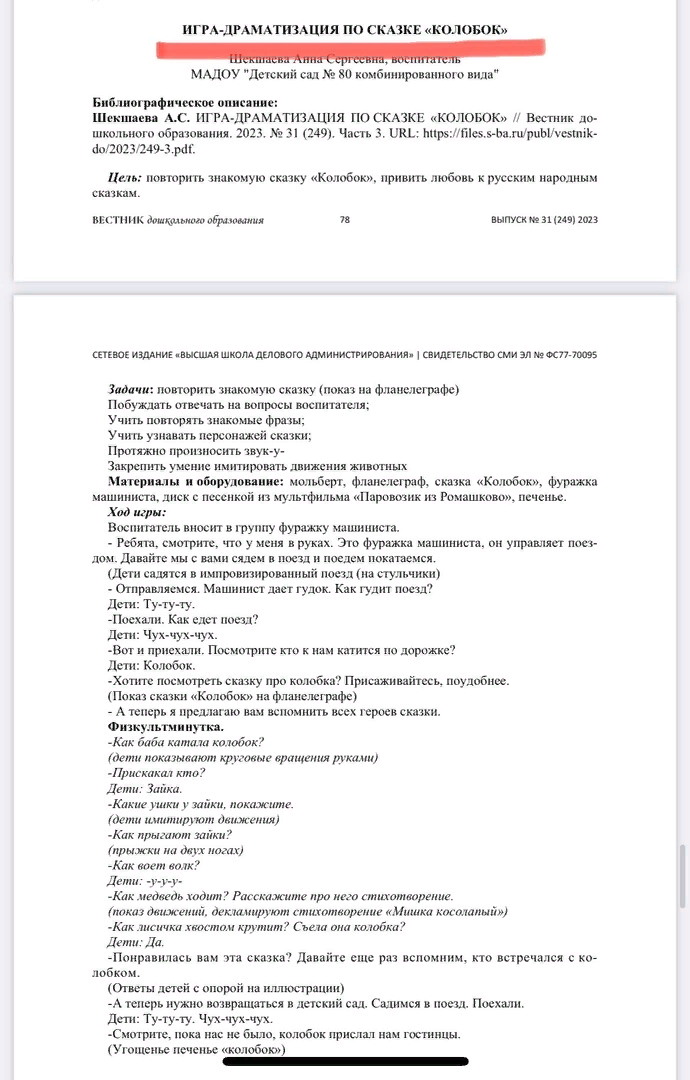 Результаты участия воспитанников в:конкурсах;выставках;турнирах;соревнованиях;- акциях;- фестивалях
В сети интернет
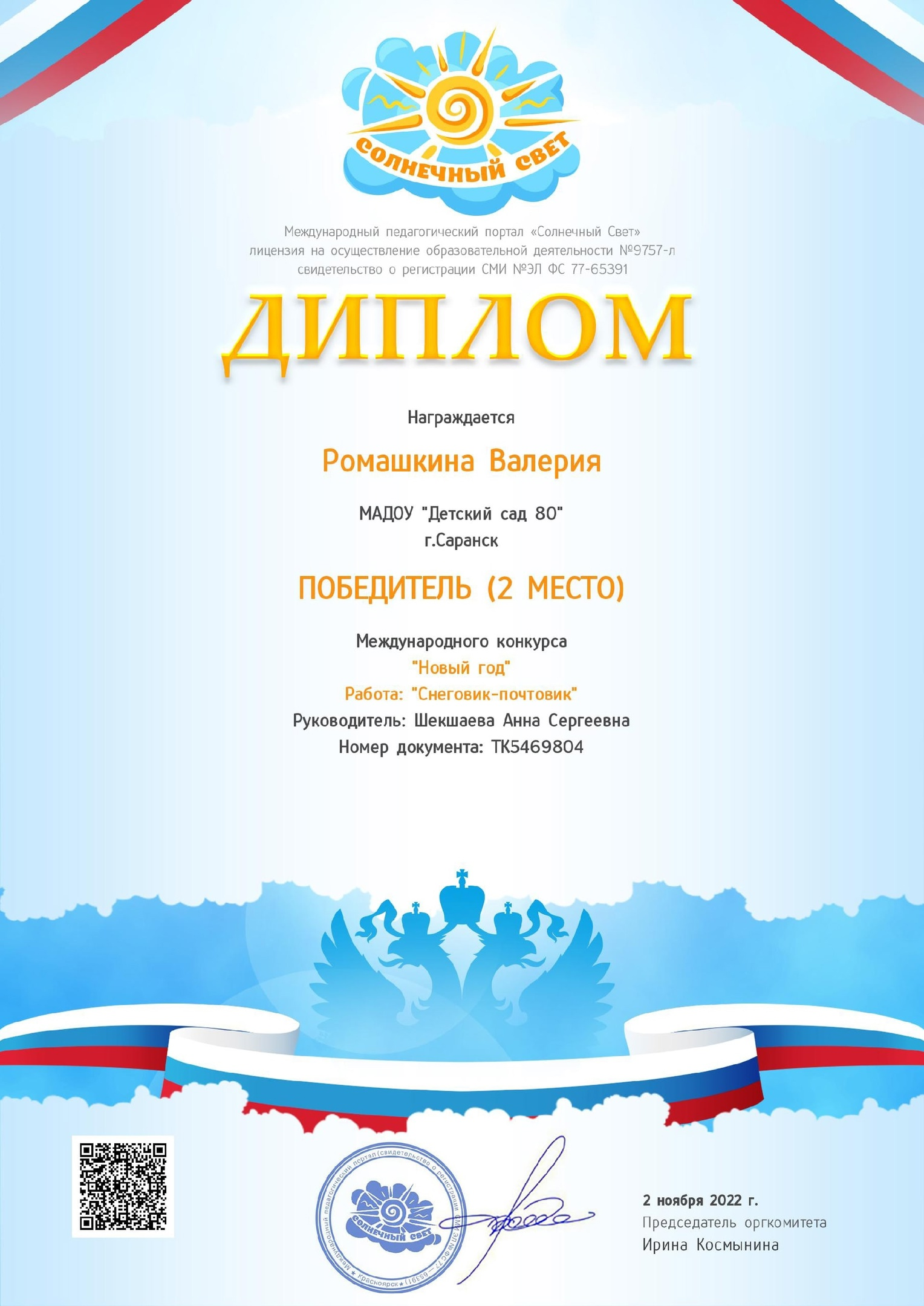 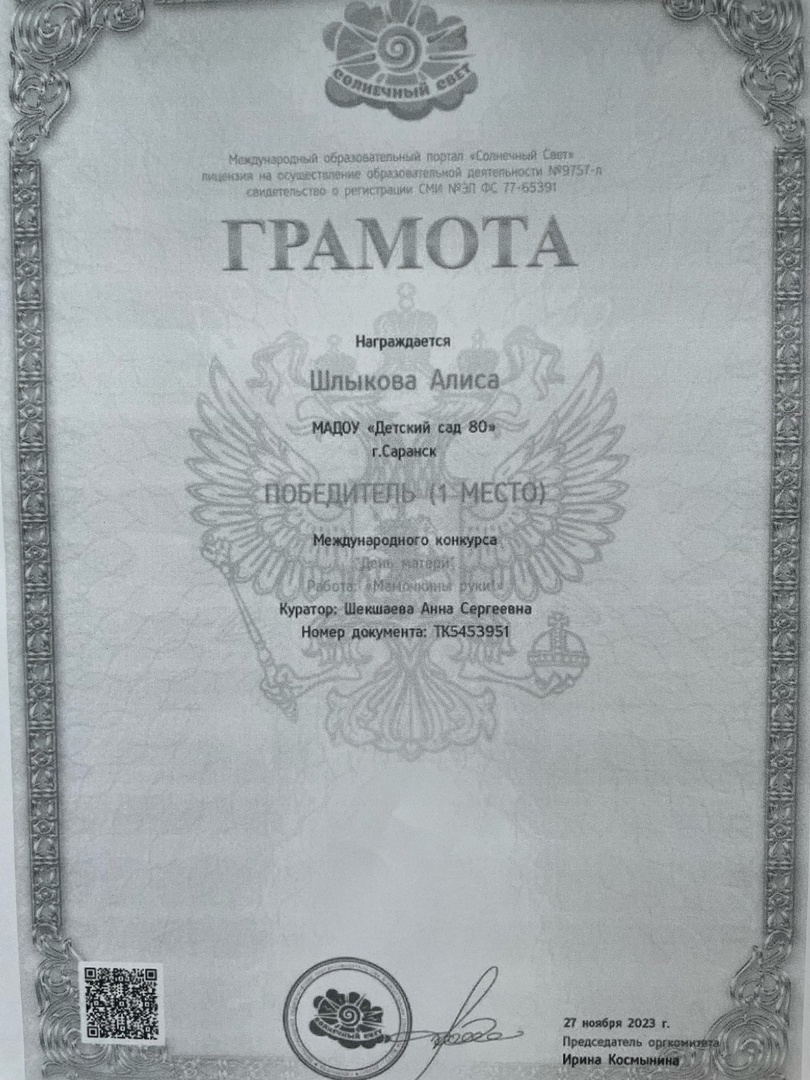 Муниципальный уровень
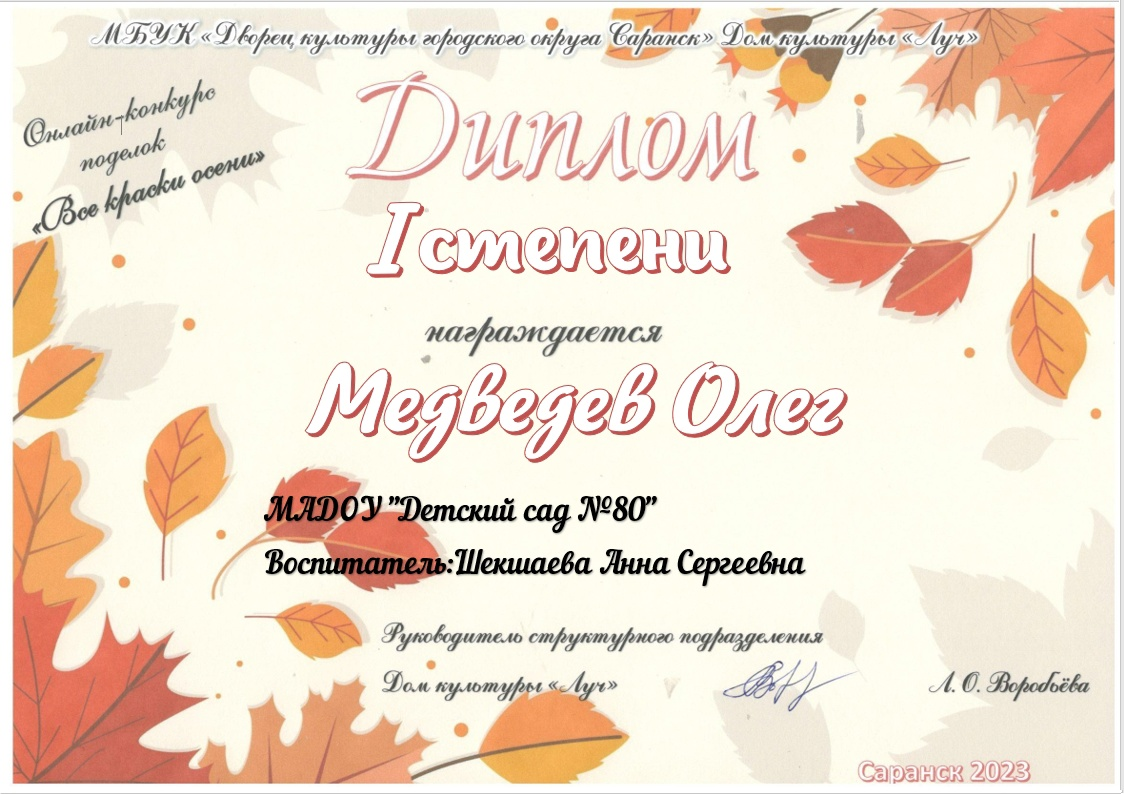 Республиканский уровень
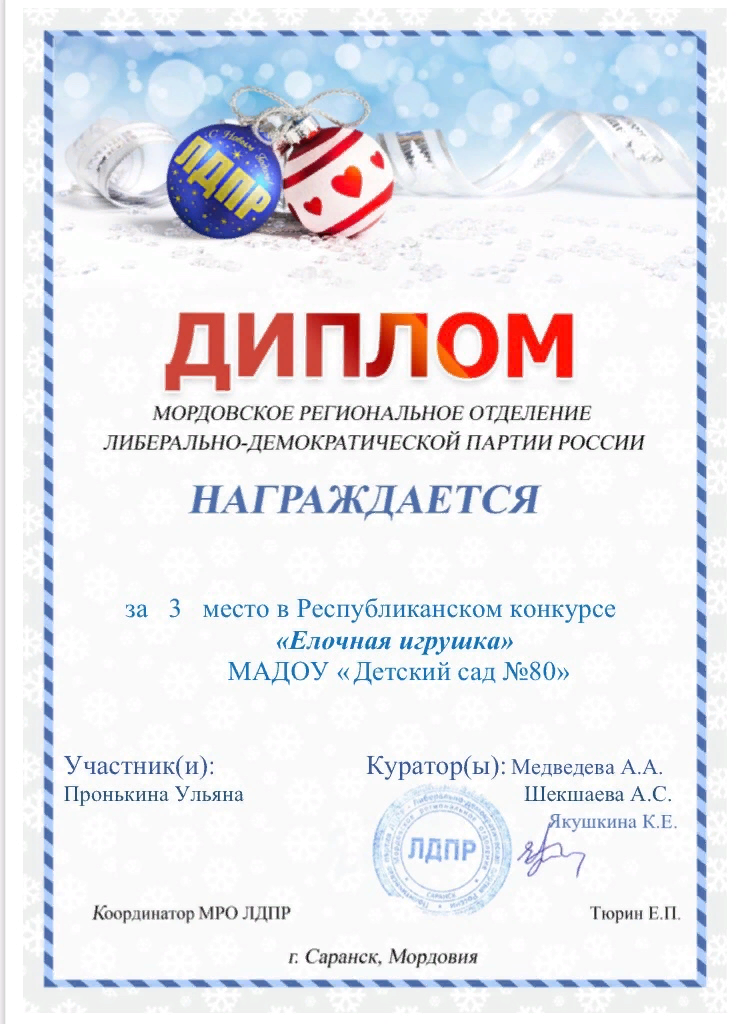 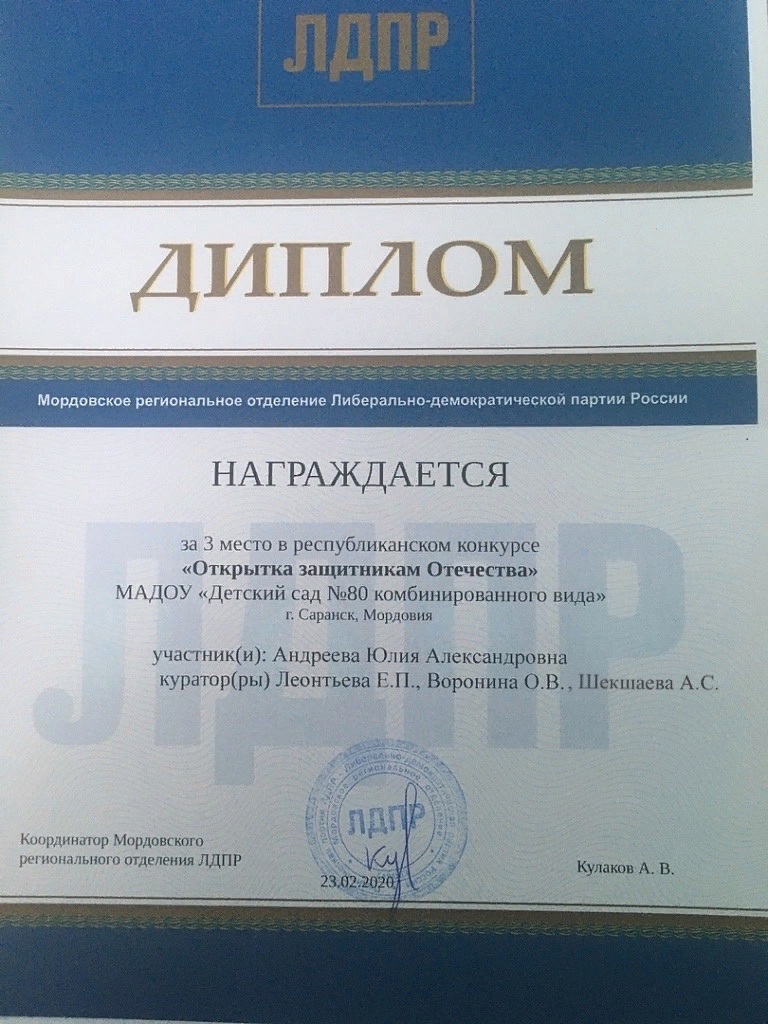 Выступления на заседаниях методических советов, научно-практических конференциях, педагогических чтениях, семинарах, секциях, форумах, радиопередачах (очно)
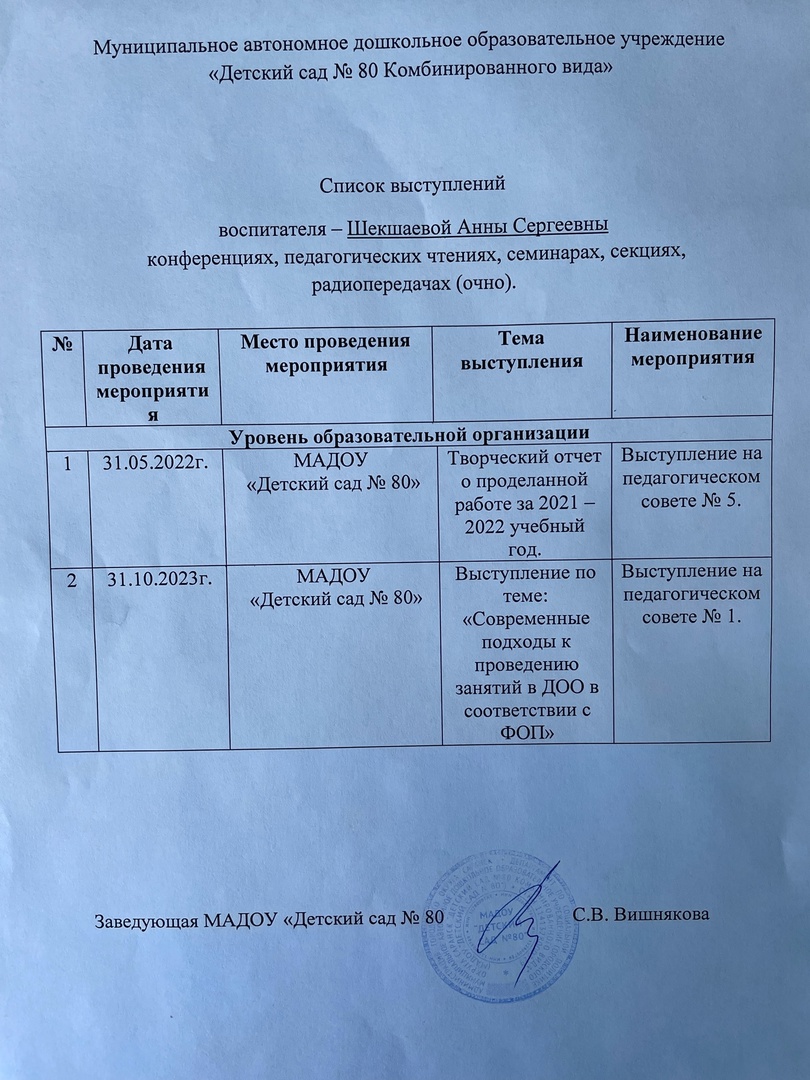 Уровень образовательной организации
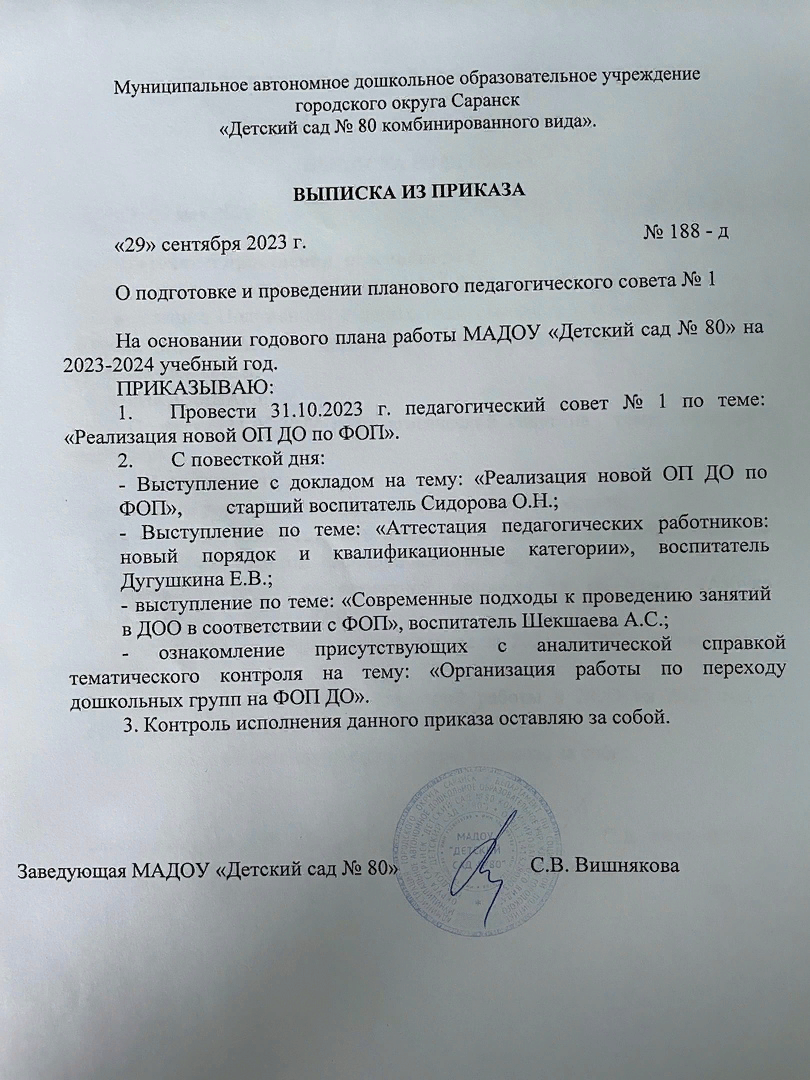 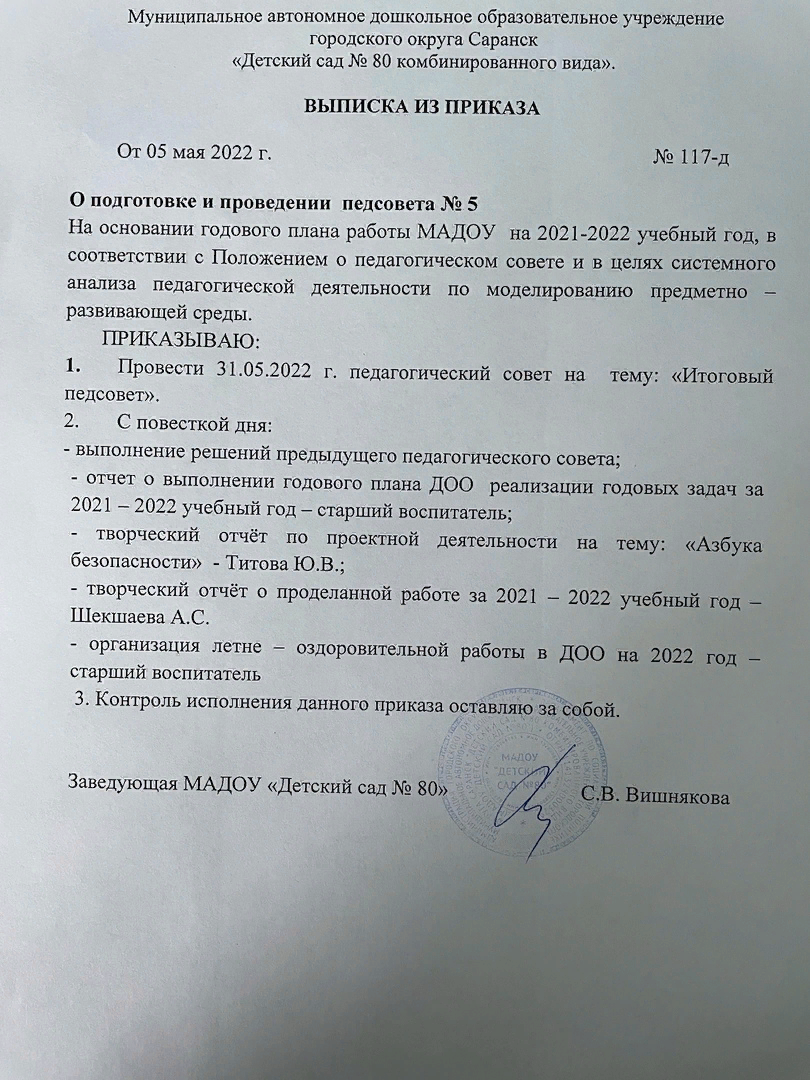 Проведение открытых занятий, мастер – классов, мероприятий
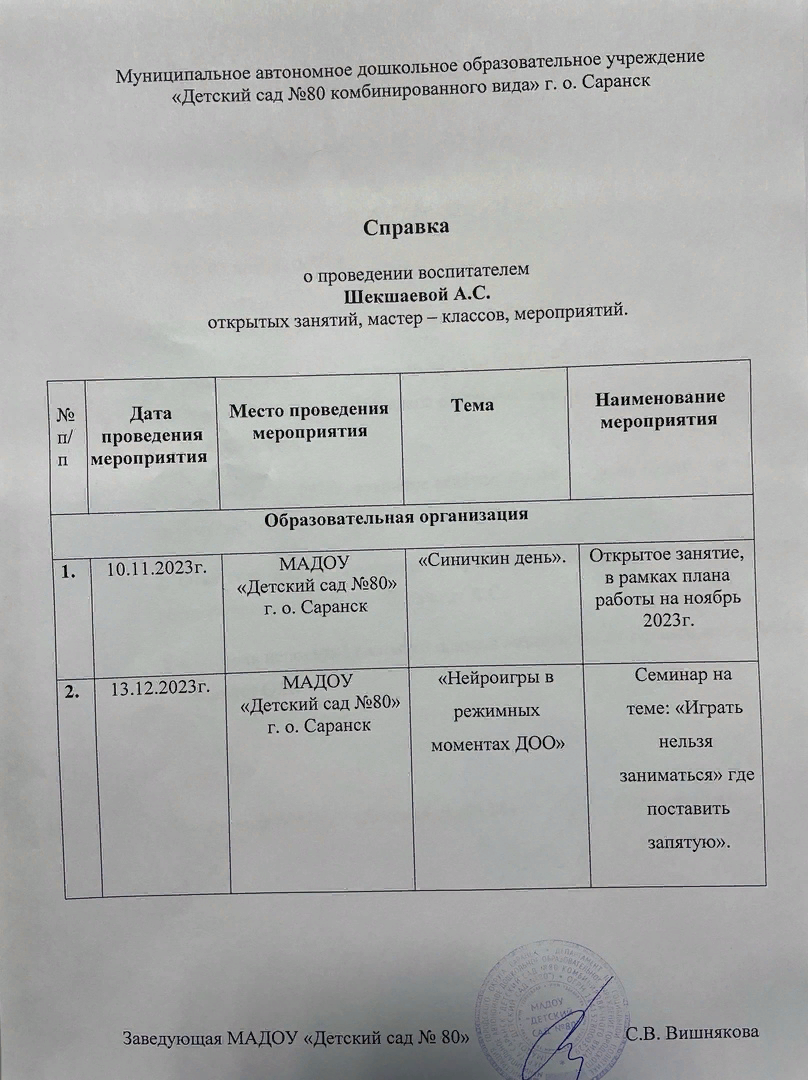 Уровень образовательной организации
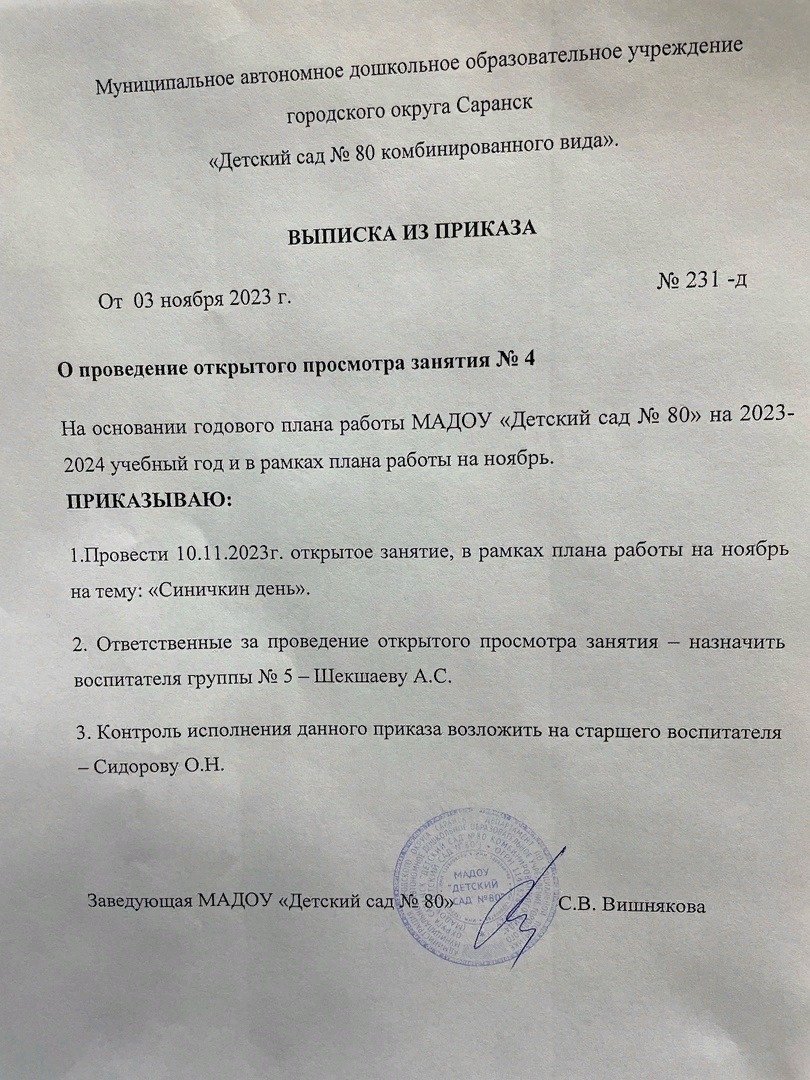 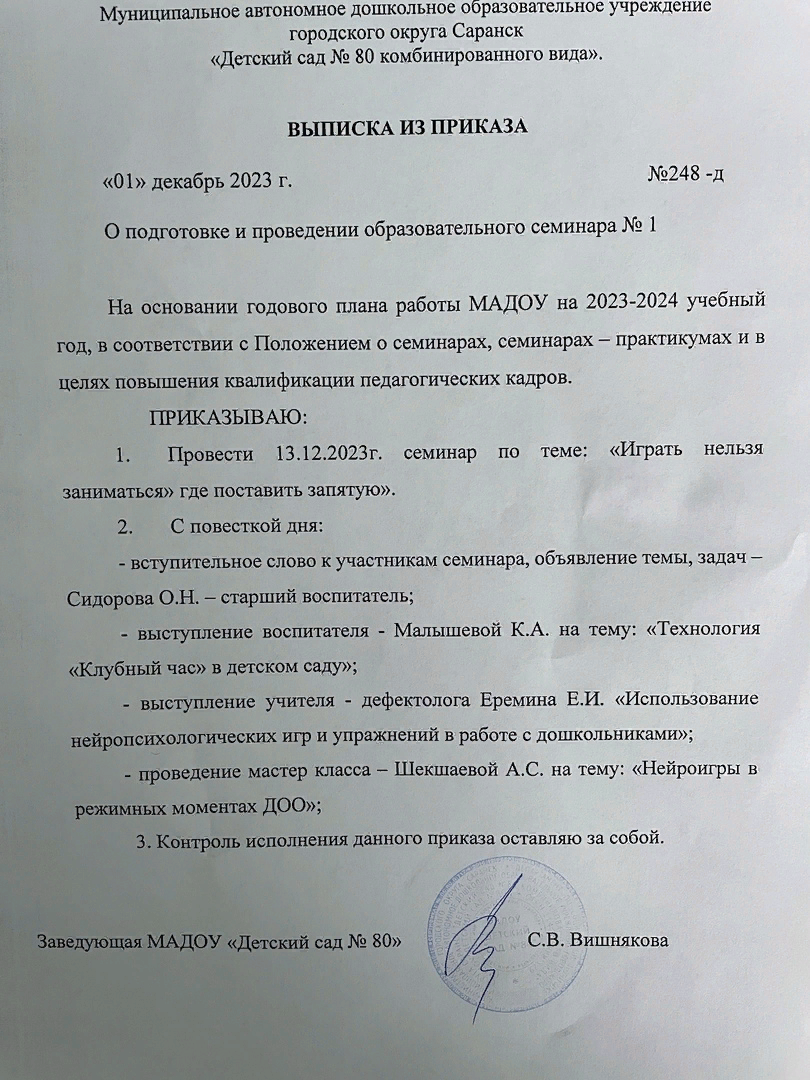 Экспертная деятельностьИнтернет
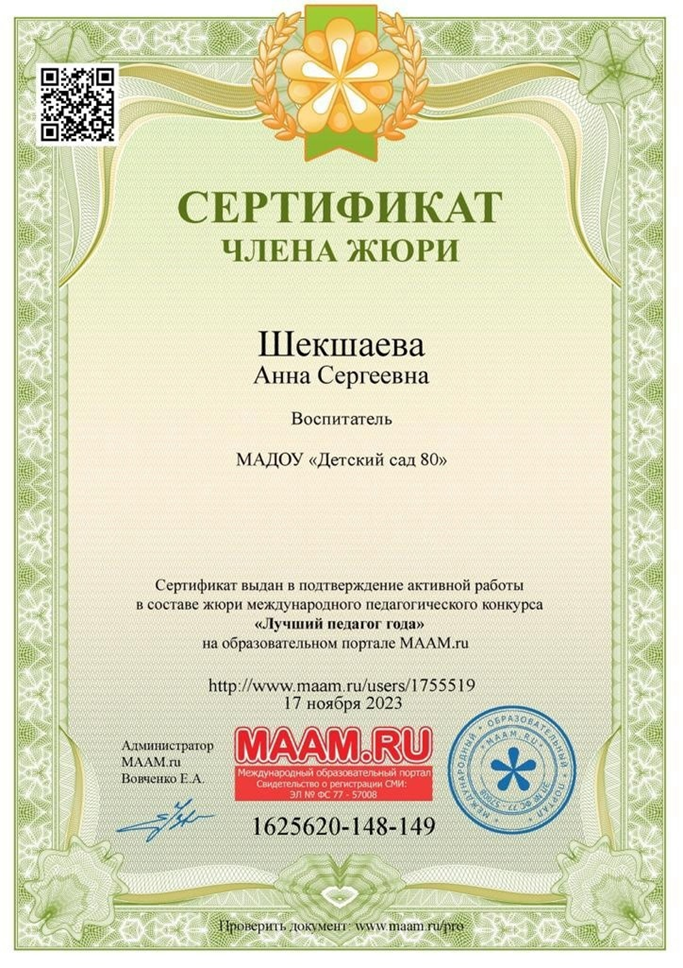 Общественно-педагогическая активность педагога, участие в комиссиях, педагогических сообществах, в жюри конкурсов.Член педагогических сообществ
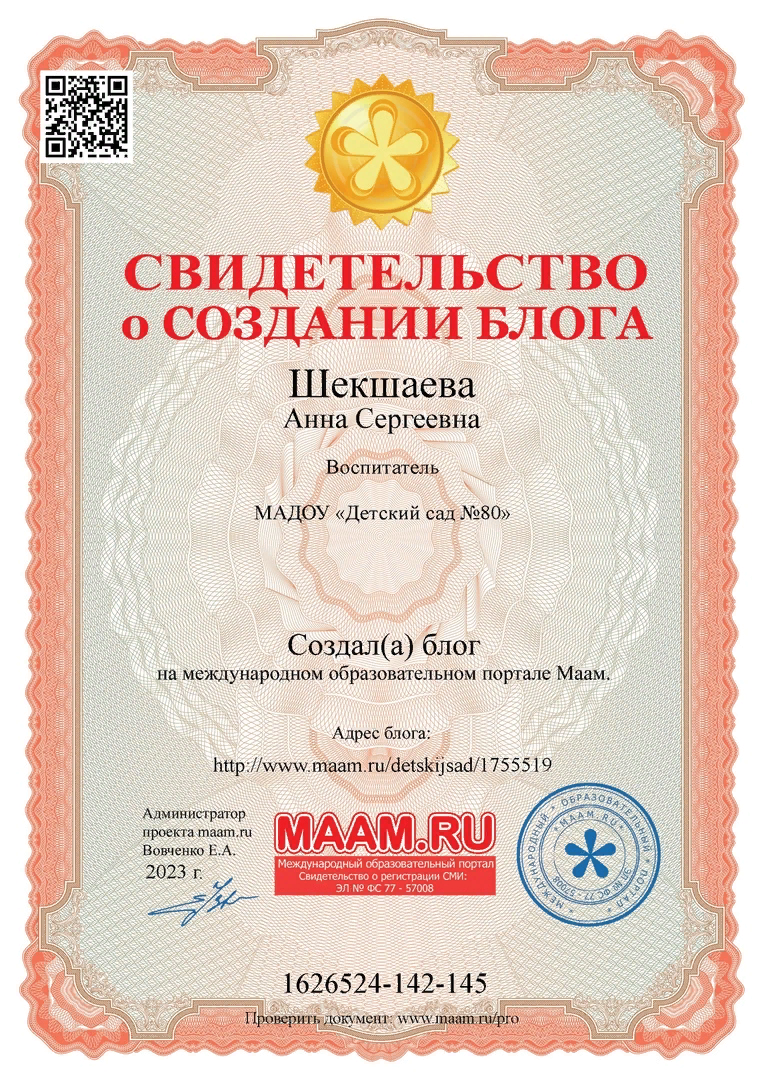 Позитивные результаты работы с воспитанниками
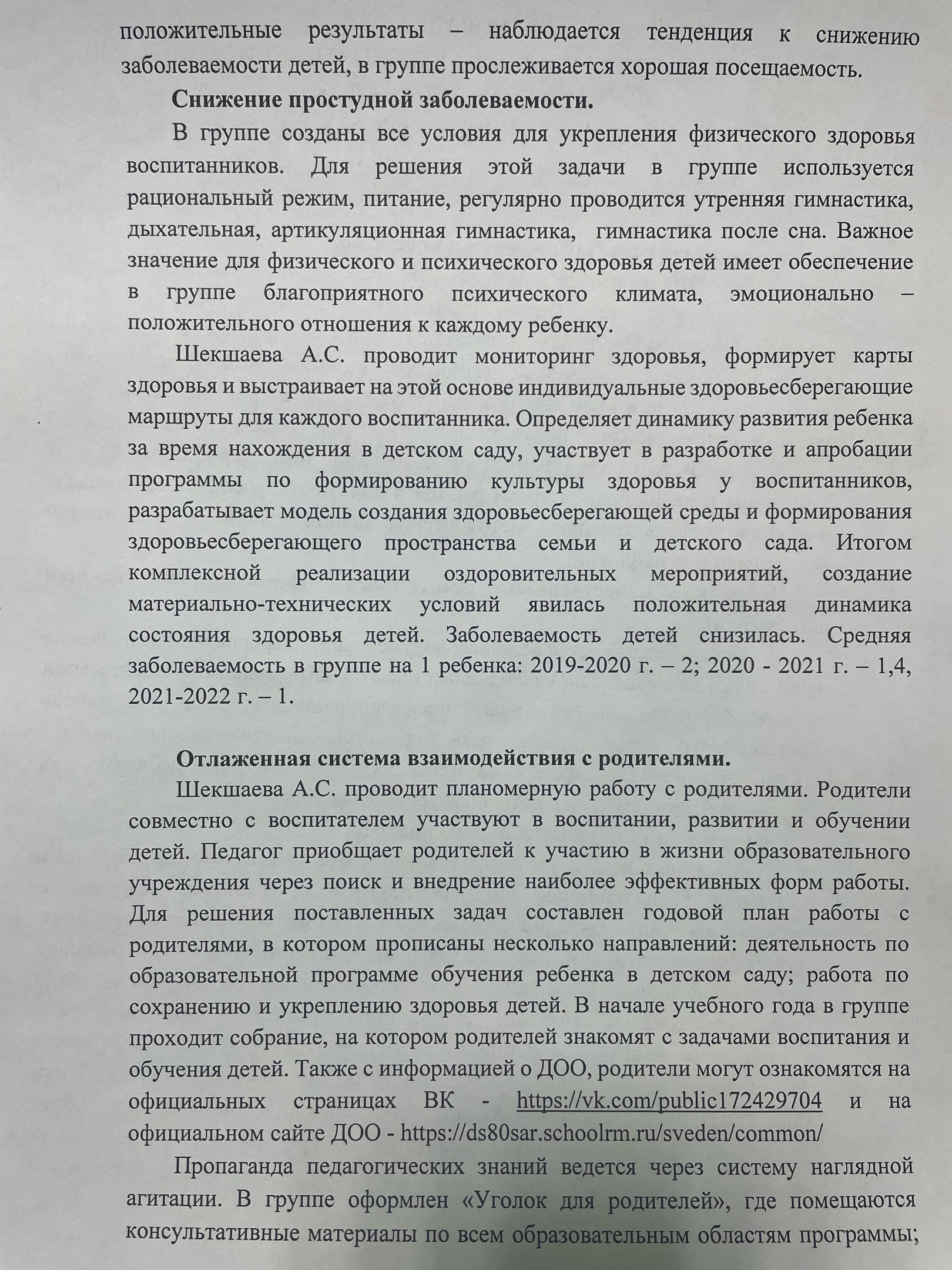 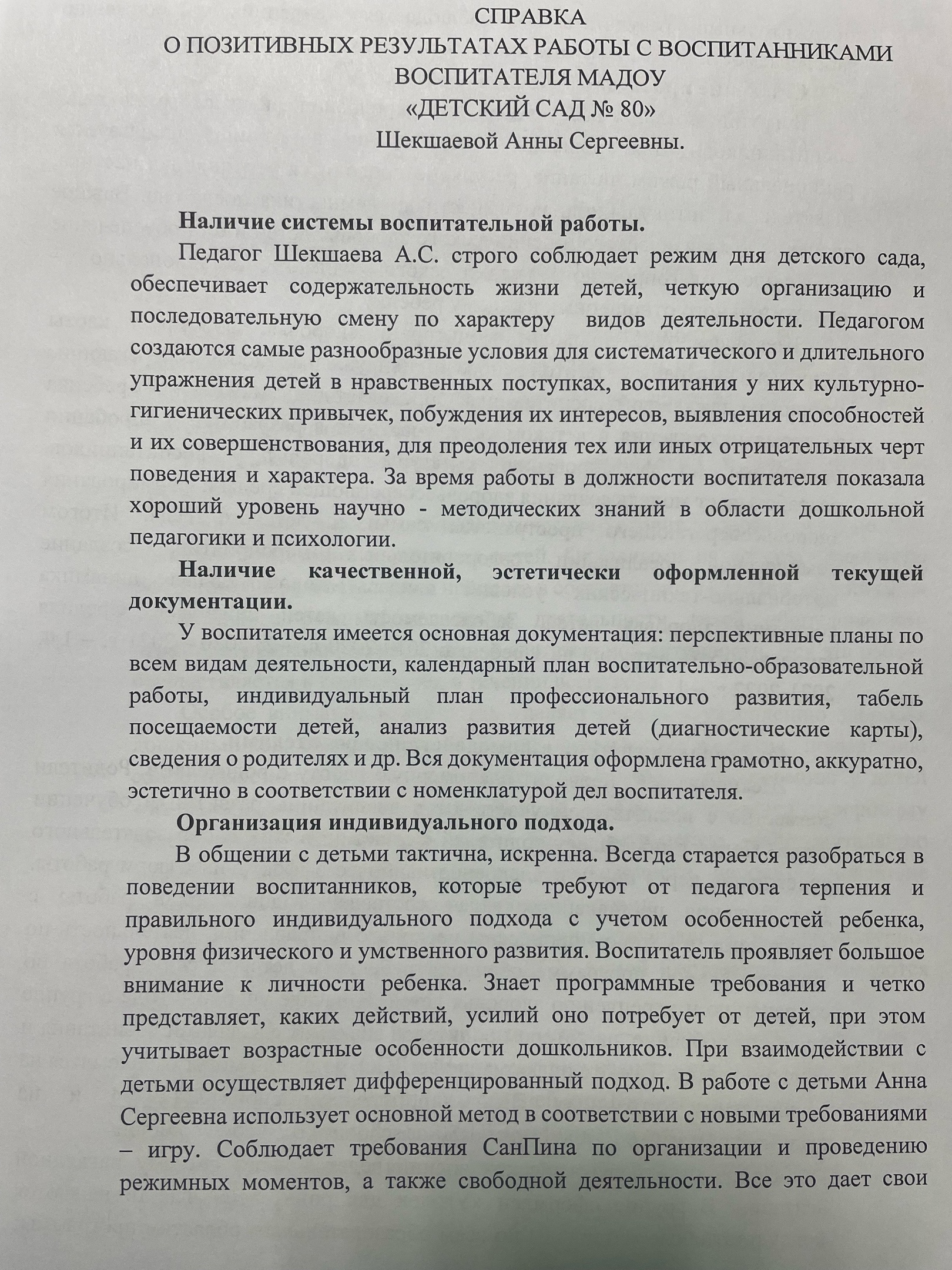 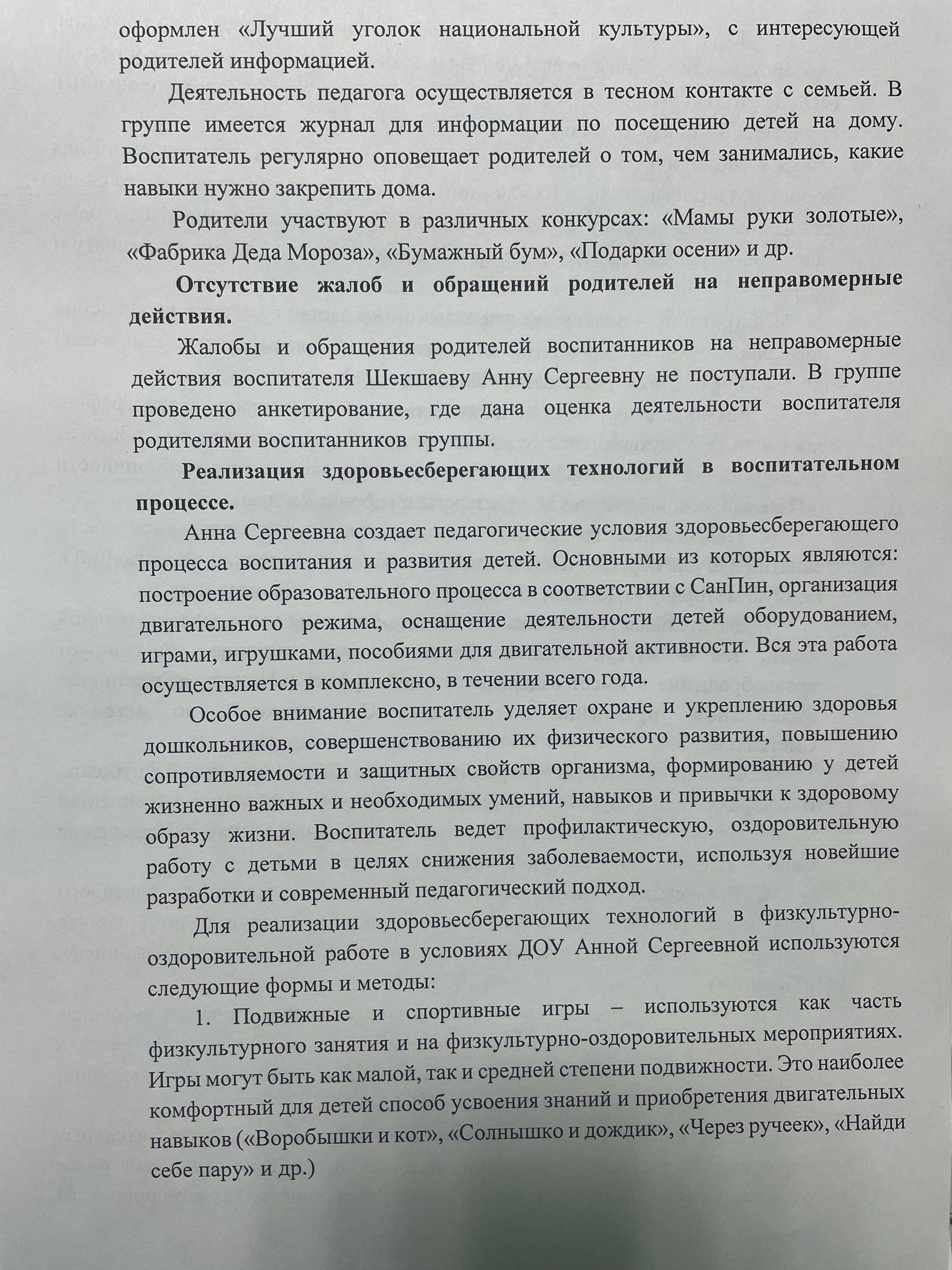 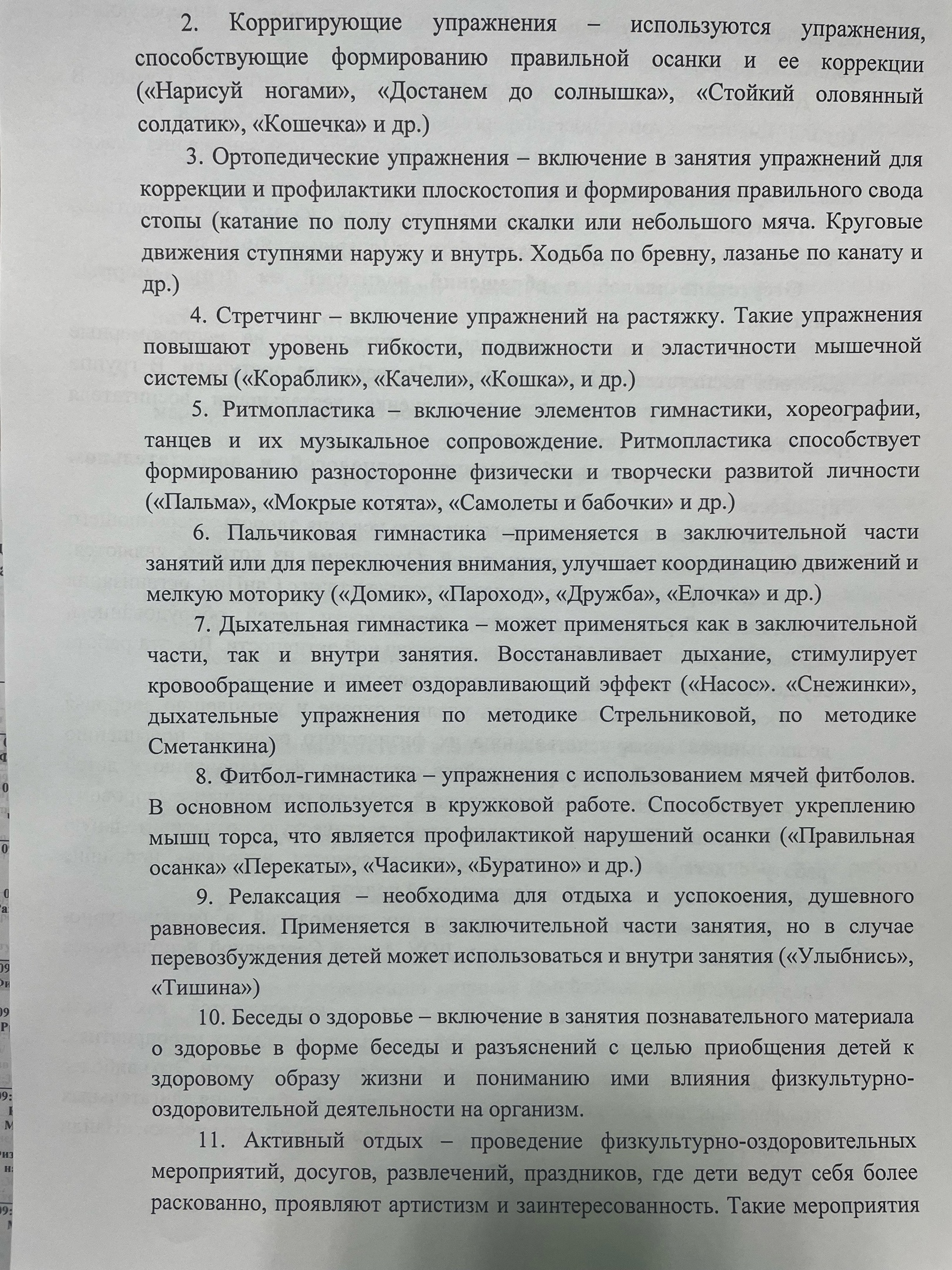 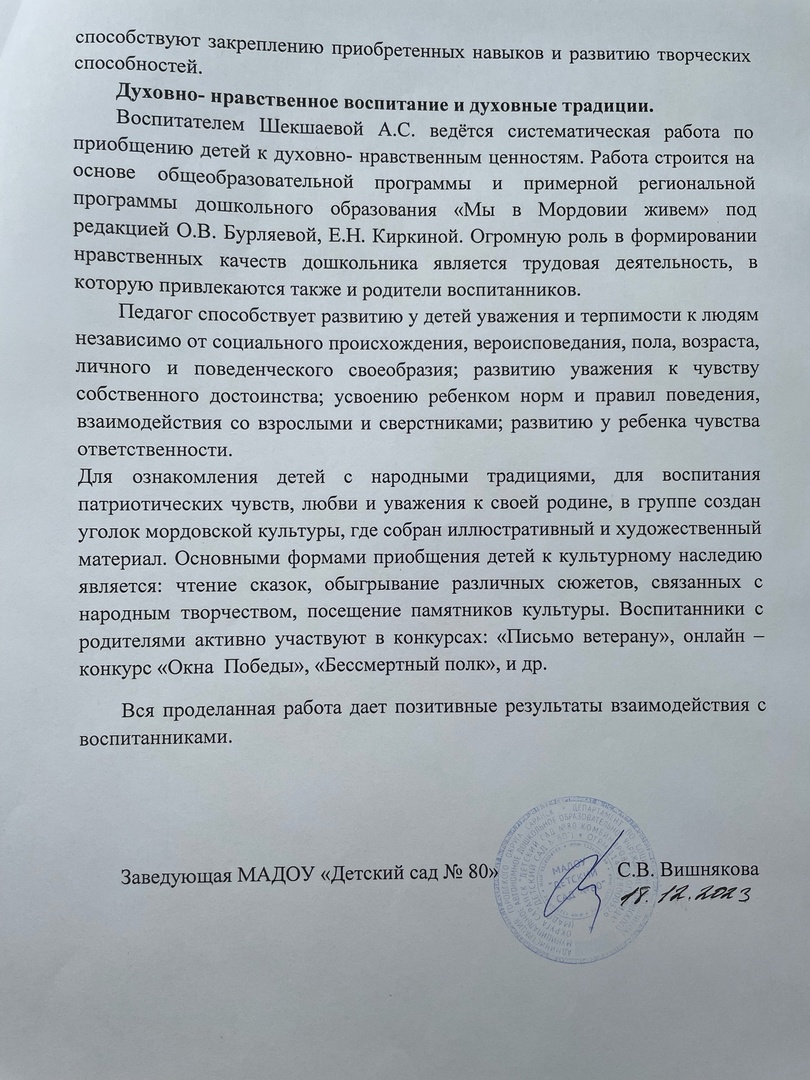 Качество взаимодействия с родителями
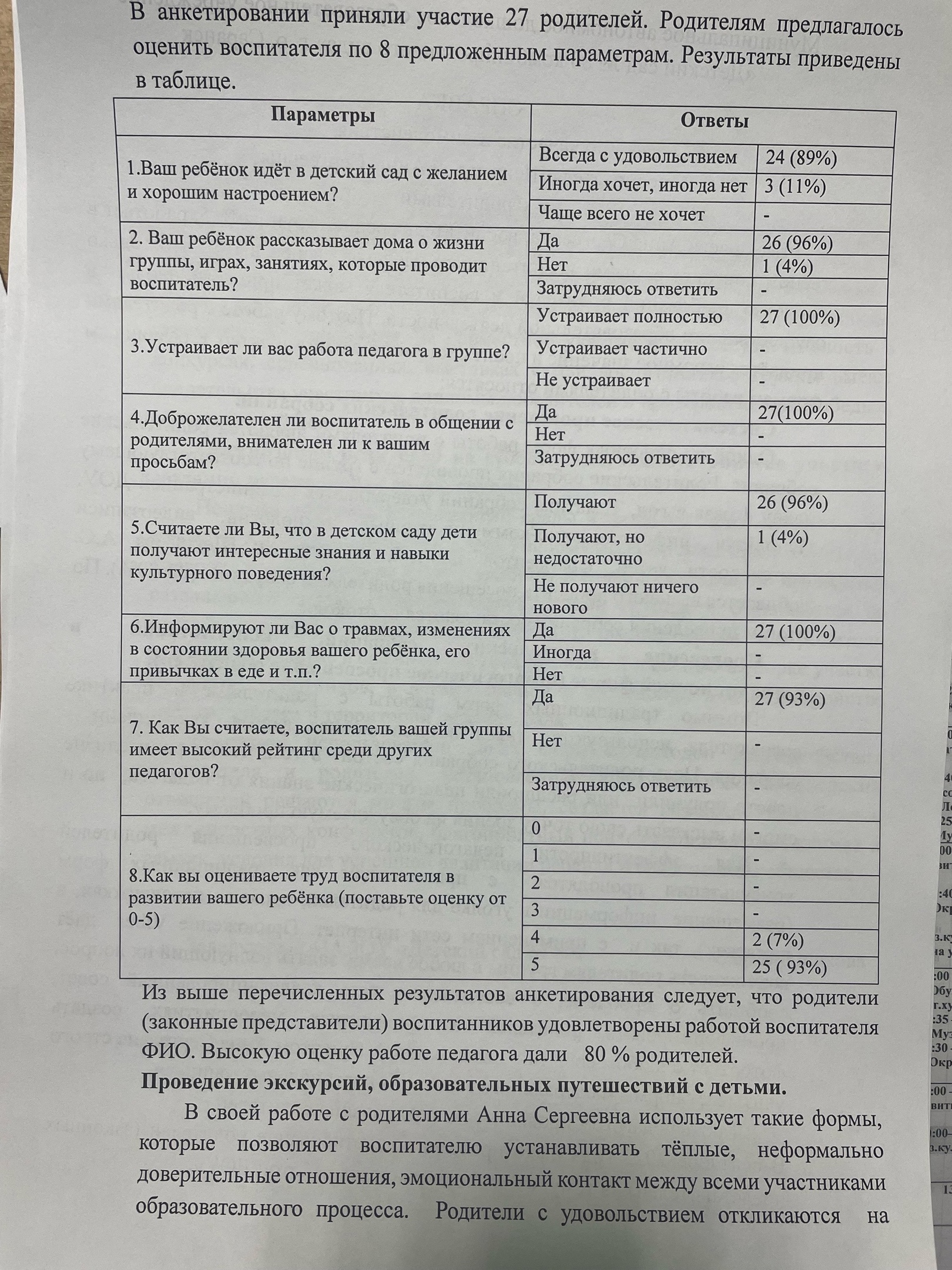 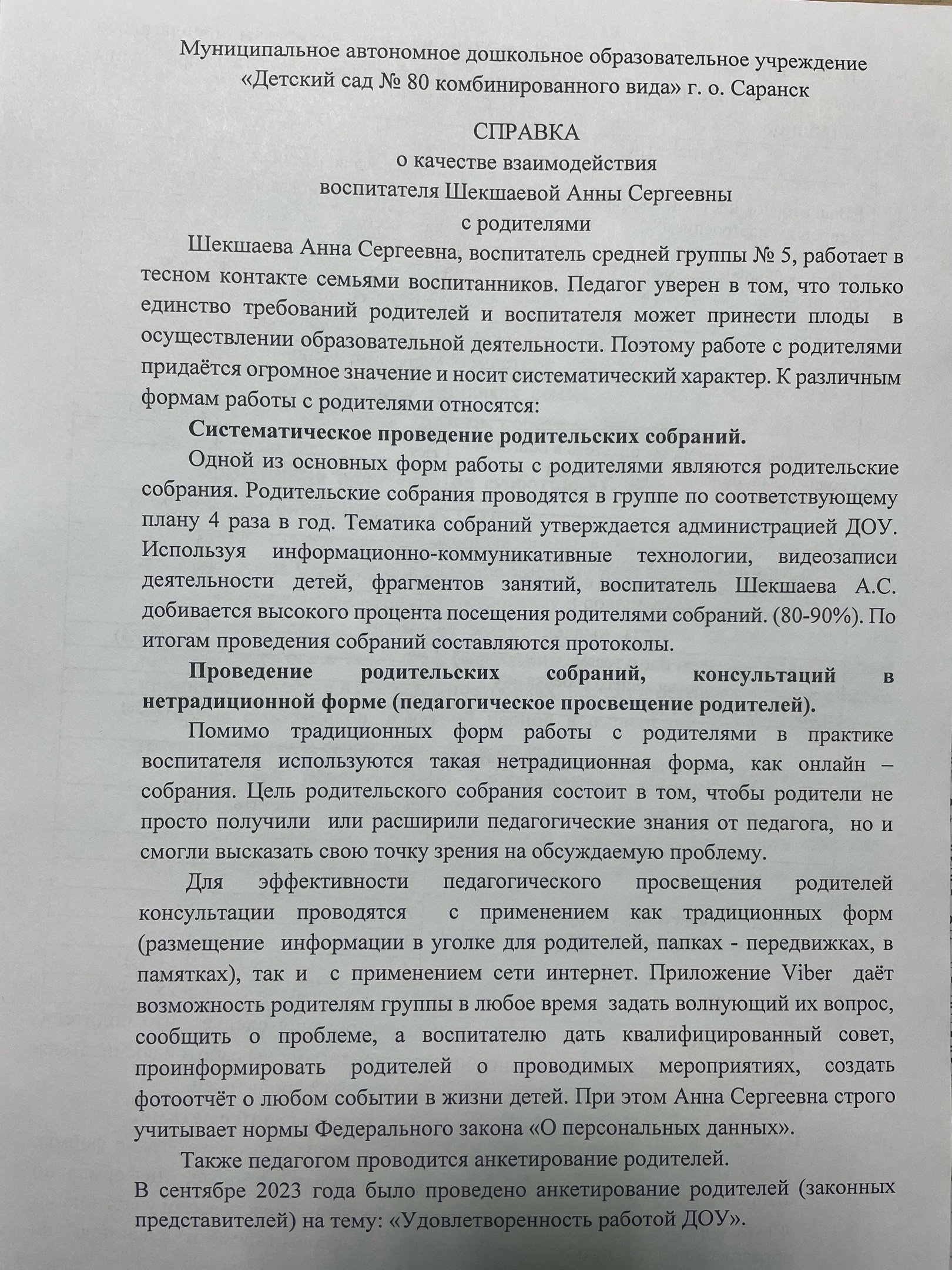 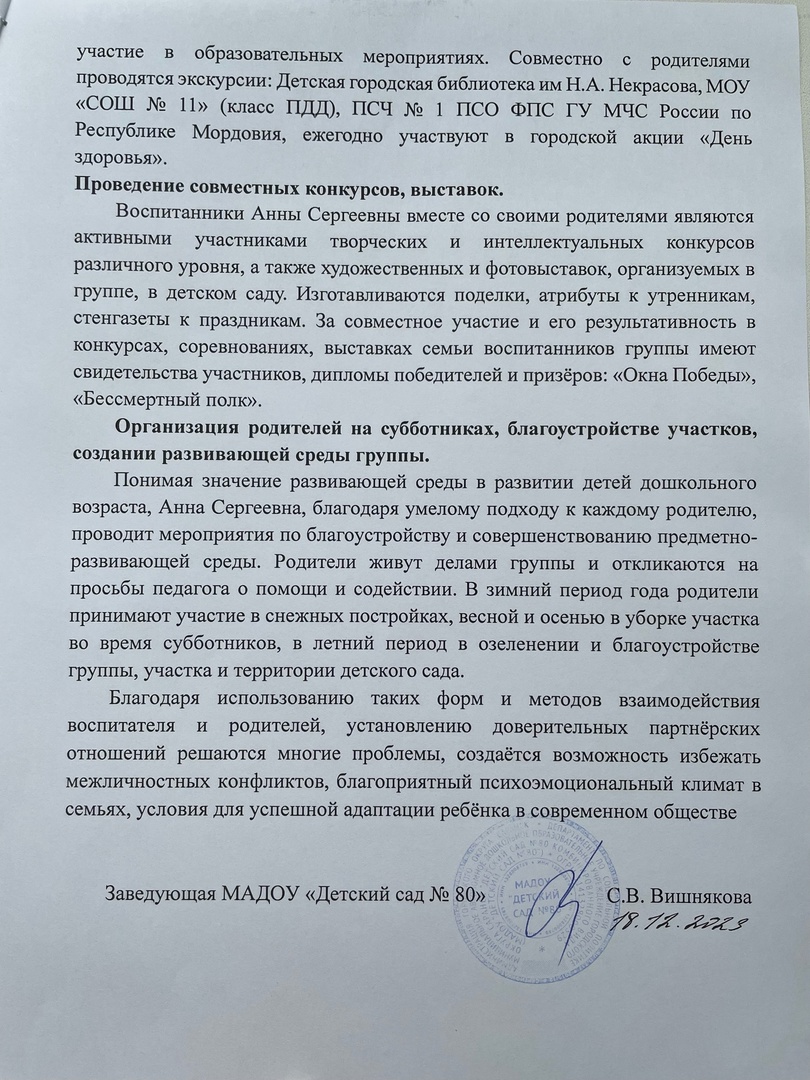 Работа с детьми из социально – неблагополучных семей
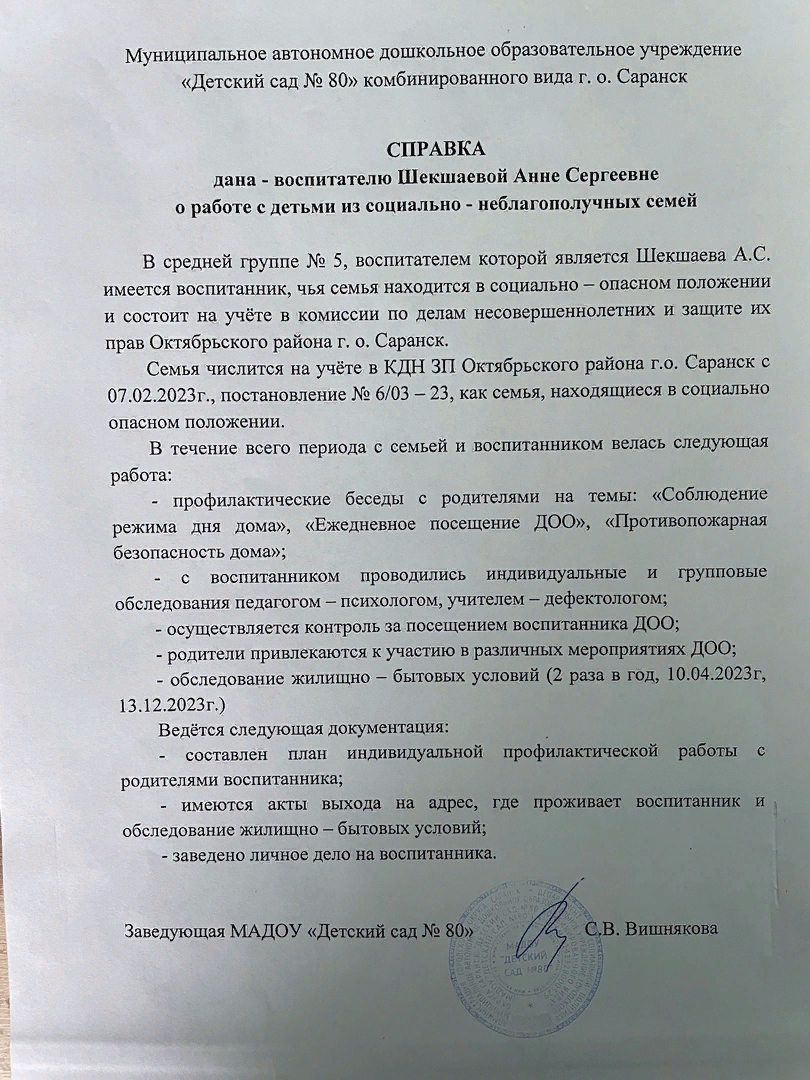 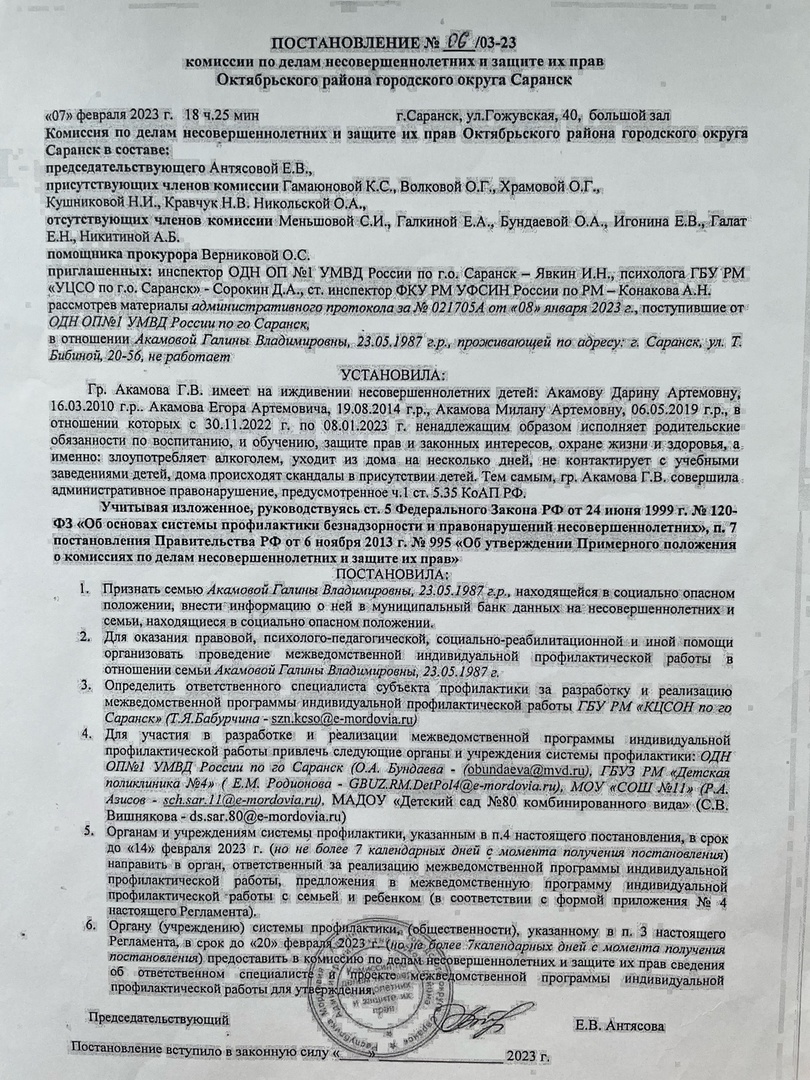 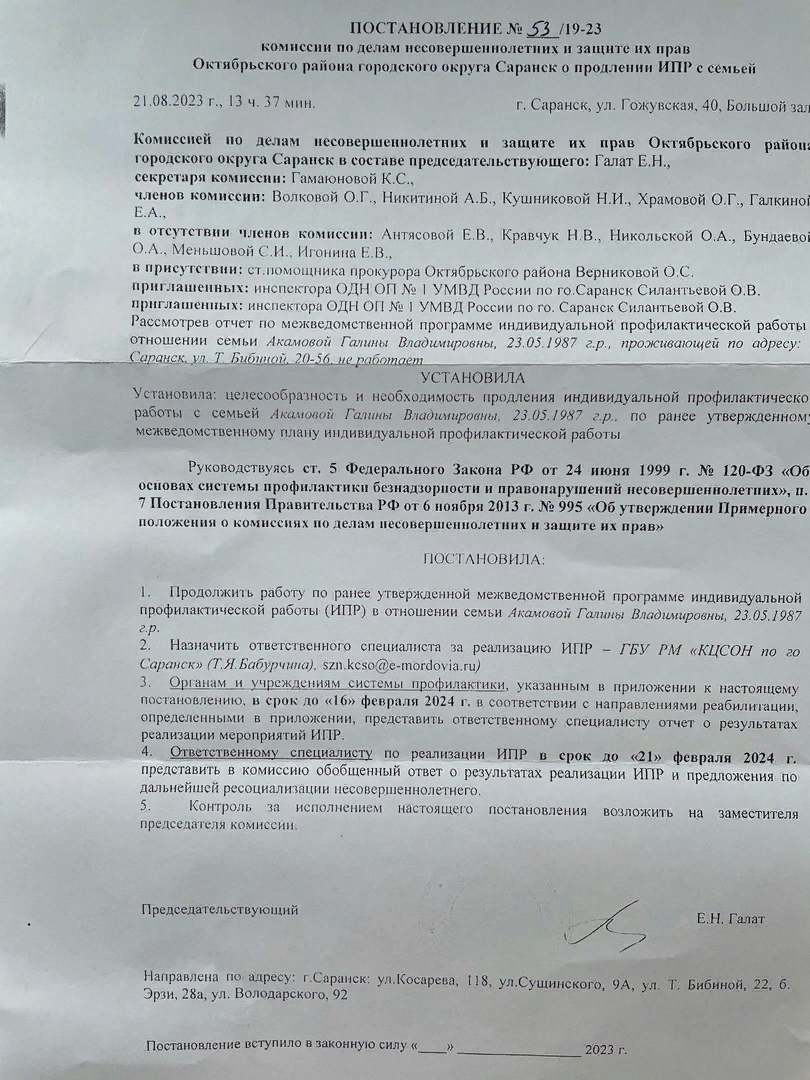 Участие педагога в профессиональных конкурсахВ сети Интернет
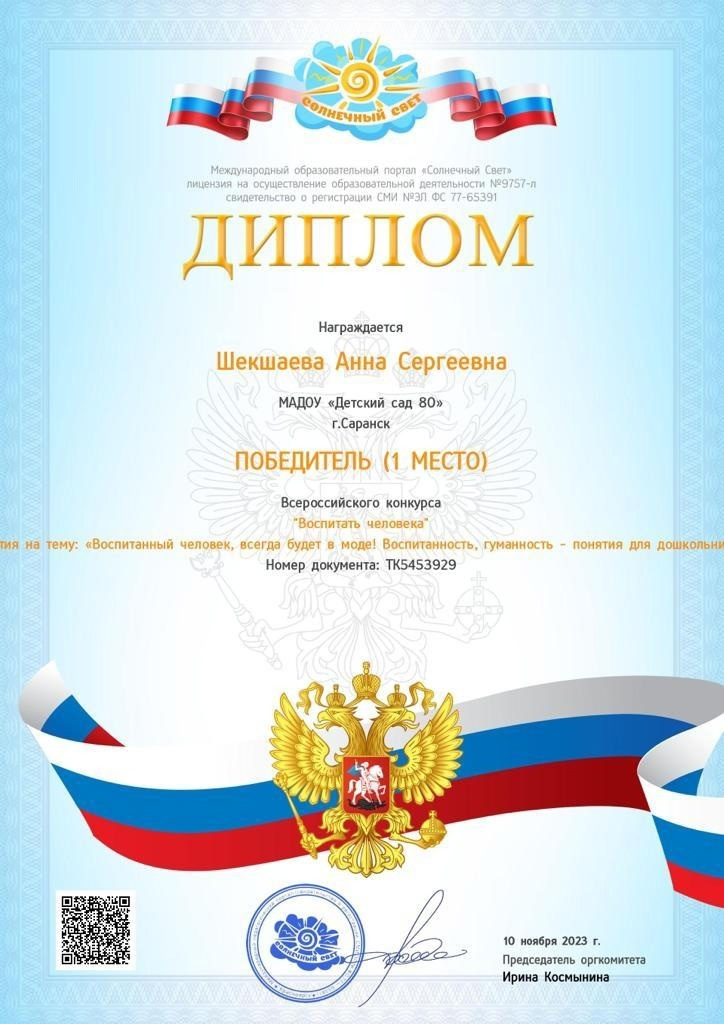 Республиканский уровень
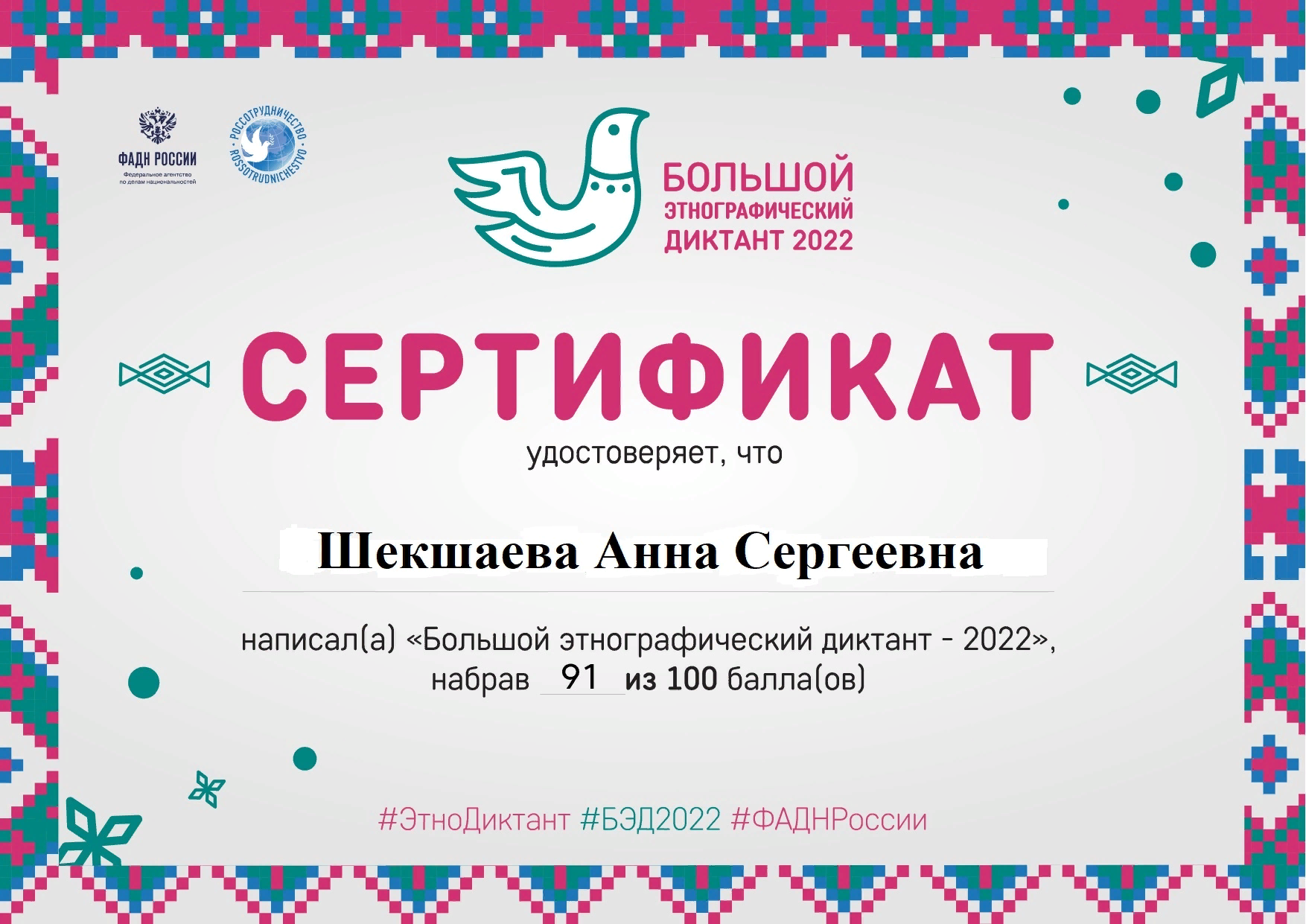 Всероссийский уровень
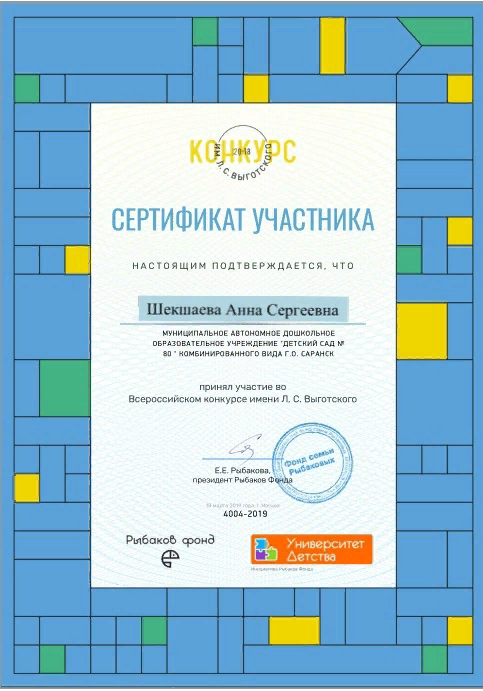 Награды и поощренияВ сети Интернет
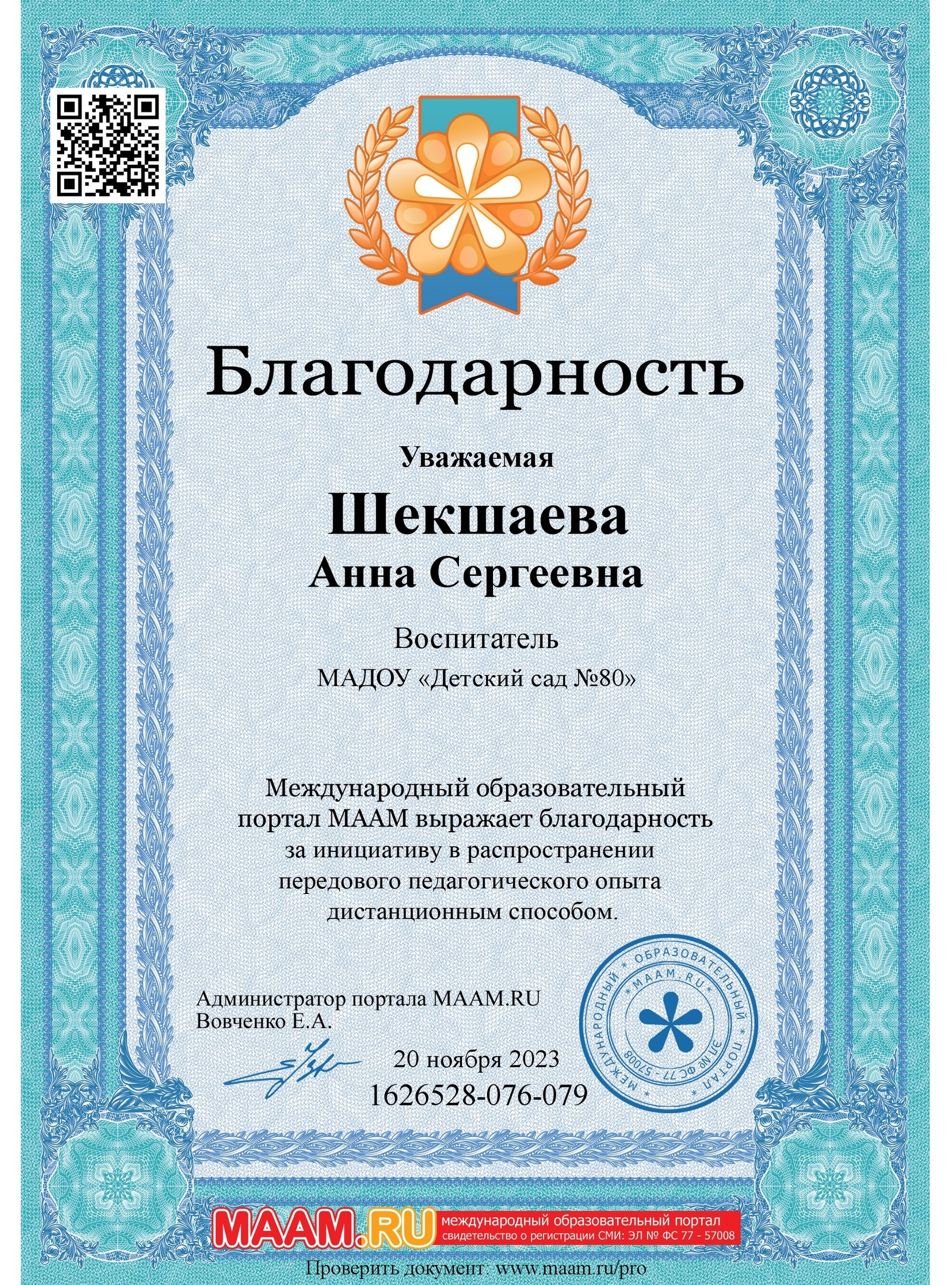 Муниципальный уровень
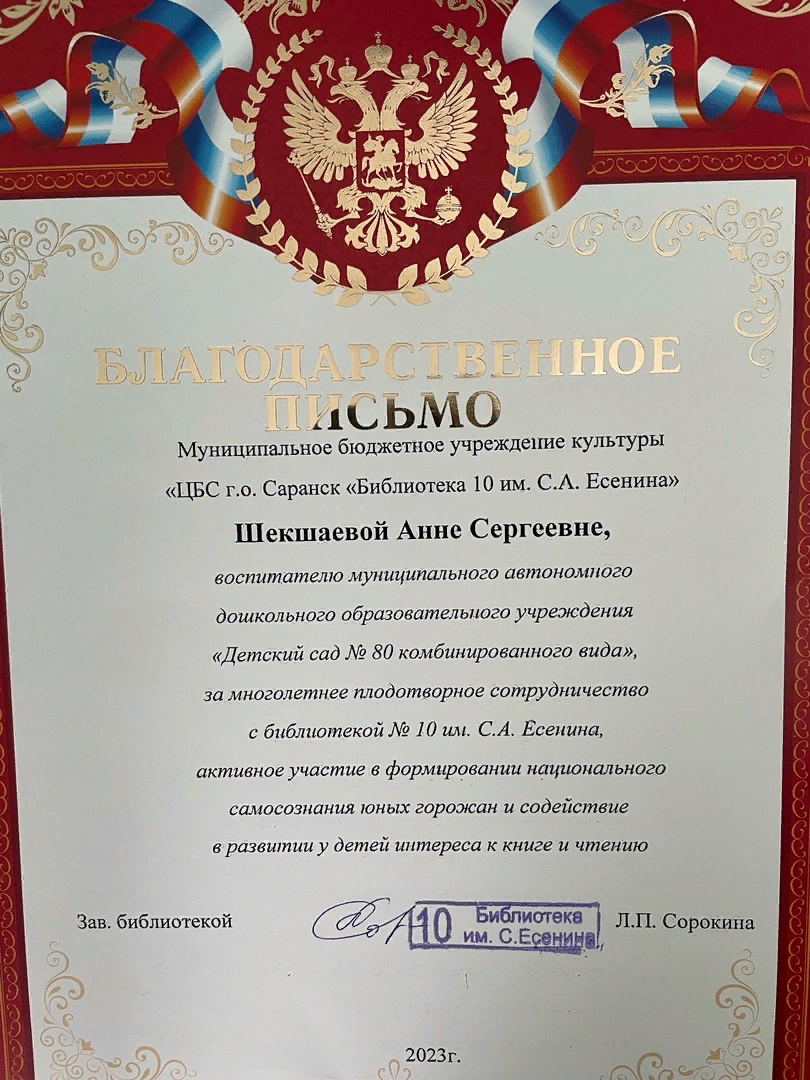 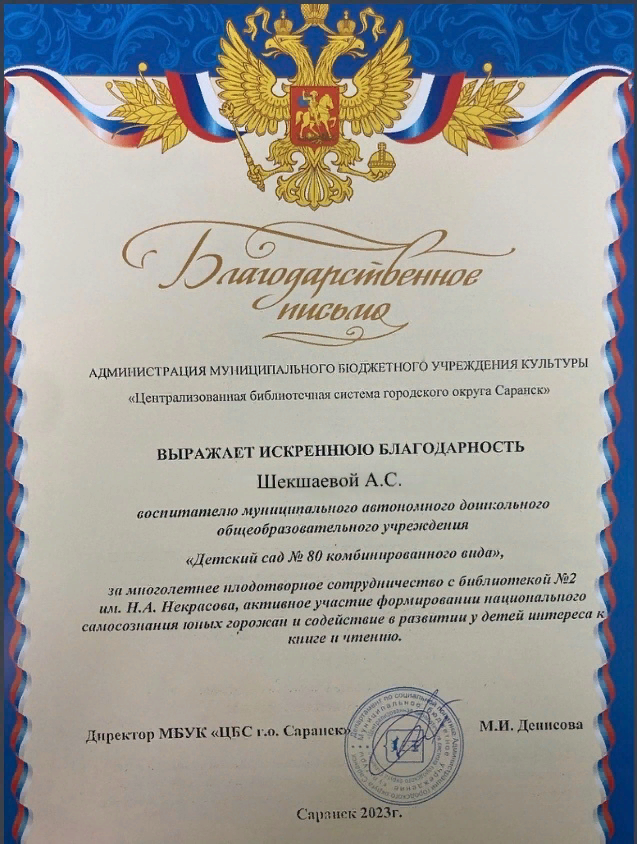 Республиканский уровень
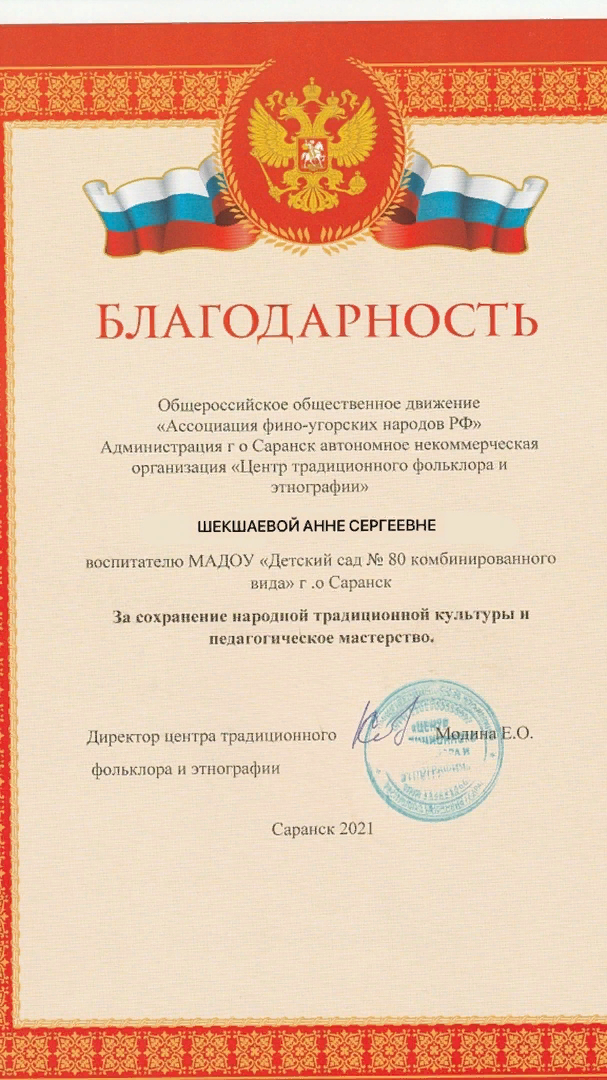